Integration of Bulgarian Market-Gardeners into the Local Society. Examples from South-Eastern Hungary
László Mód (PhD) 
Department of Ethnology and Cultural Anthropology, University of Szeged
Bódi, Ferenc–Savova, Ralitsa. 2018: A bolgárkertészek Magyarországon a 19. század végén és a 20. század első felében – környezeti és gazdaság antropológiai aspektusból. [Bulgarian market-gardeners in Hungary at the end of the 19th century and in the first part of the 20th century. Ecological and economic anthropology aspects]. – Magyar Tudomány, Volume 179, No 3, 373–382.  

Boross Marietta 1973: Bolgár és bolgár rendszerű kertészek Magyarországon 1870–1945. [Bulgarian Gardeners in Hungary 1870–1945]. Ethnographia, Volume LXXXIV, 29–52.

Jakimova, Marijana 2009: Migration and assimilation: The case of the Bulgarian gardeners in Austria. In: Christian Promitzer, Klaus-Jurgen Hermanik, Eduard Staudinger (Eds.), (Hidden) Minorities:	Language and ethnic identity between Central Europe and the Balkans. Münster: Lit Verlag, 129–142.
 
Kaneva-Johnson, Maria 1996: The Gardeners of Europe. In: Harlan Walker. (Ed.), Food on the move: Symposium on food and cookery. London: Prospect Books, 195–199.
Menyhárt, Krisztina 2021: Tanulmányok a magyarországi bolgár közösségről. [Studies about the Bulgarian Community of Hungary]. Budapest: Bolgár Kulturális Fórum
 
Mód, László 2003: Bolgár kertészek Szentes környékén. [Bulgarian Gardeners around Szentes]. In: Szabó János József (Ed.): A bolgárkertészkedés hagyományai Szentesen és környékén. [The Tradition of Bulgarian Gardening around Szentes]. Szentes: Móra Ferenc, 37–46.

Peykovska, Penka 2018: A munkavállalási engedélyek, mint a nemzetközi migráció forrásai – az 1930-as évekbeli Baranya megyei bolgárkertész bevándorlók kapcsán. In: Peykovska, Penka – Demeter Gábor (Eds.): Emberek és eszmék migrációi Bulgáriában és Magyarországon (19–21. század). [The Migration of People and Ideas in Bulgaria and Hungary in 19th and 21th Century]. Szófia: Paradigma, 343–383.


Peykovska, Penka 2022:	Bulgaria on the Move. Migration, Refugees, Integration and Urbanisation in the 1910s-1930s. Sofia: Institute for Historical Studies–Bulgarian Academy of Sciencies.
The Bulgarian market-gardeners, who settled in the south-eastern region of Hungary from the last third of the 19th century, were, in terms of numbers, well below the size of the colonies near Budapest and the big cities in the countryside. However, their activities had significant impact on the agricultural production of the local population and, in close connection with it, on their lifestyle.
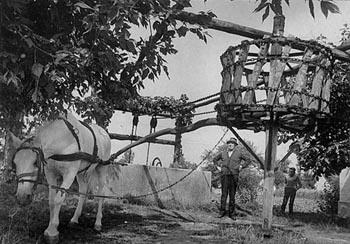 This presentation focuses on the life path of the gardeners who did not return to their homeland, but permanently settled in this region. It also tries to explore what strategies they used in order to successfully integrate in the host communities.
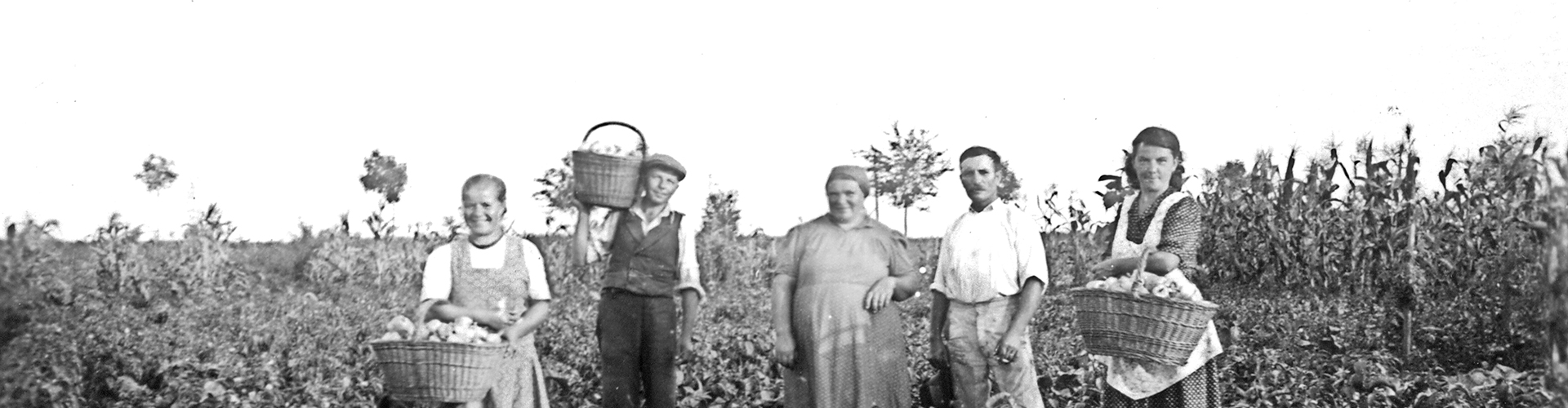 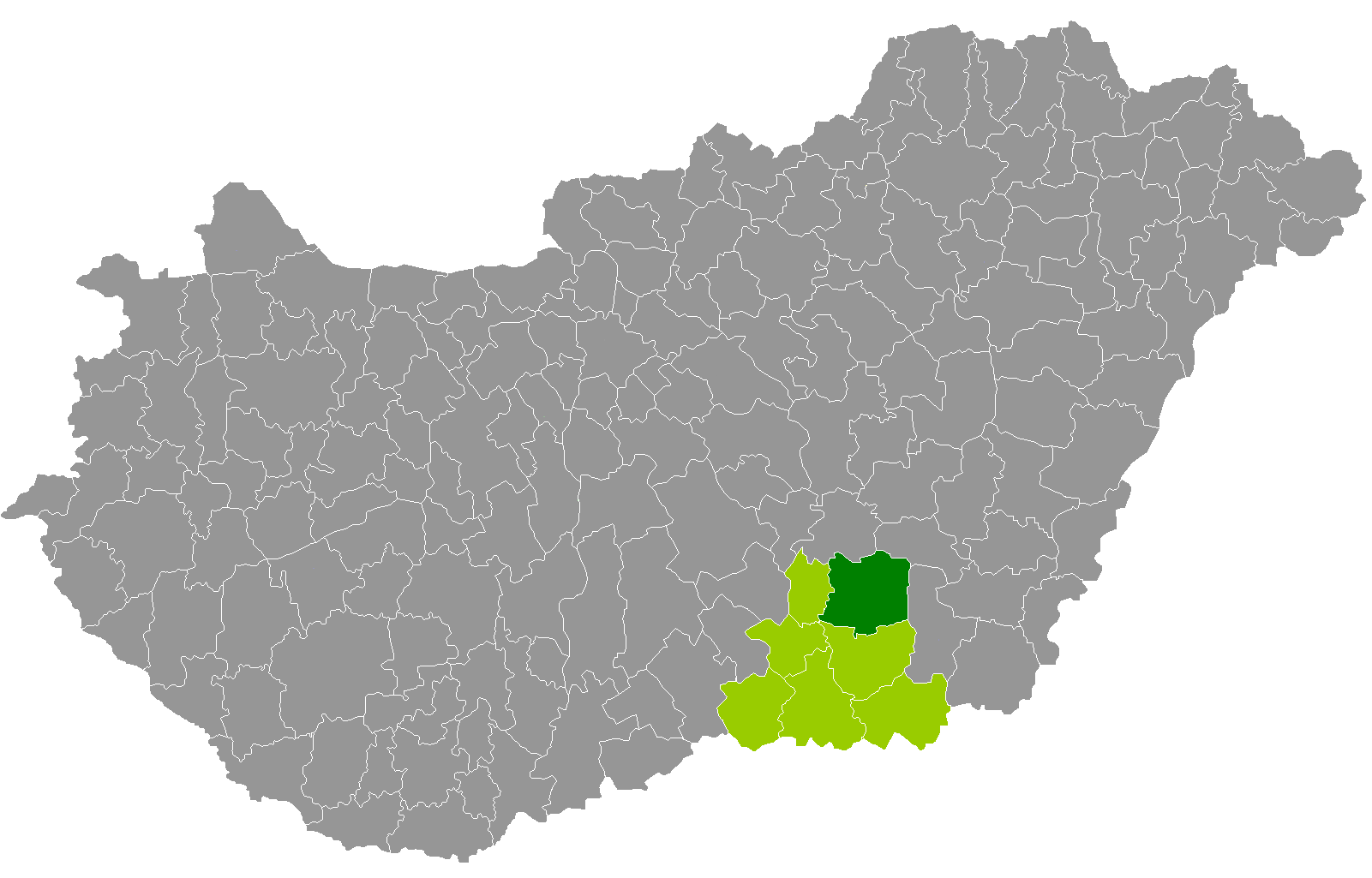 It was not by chance that I chose Szentes and the surrounding villages as the site of the research. This area is one of Hungary's most important vegetable-growing regions thanks to the activities and influence of the immigrant gardeners during the 20th century.
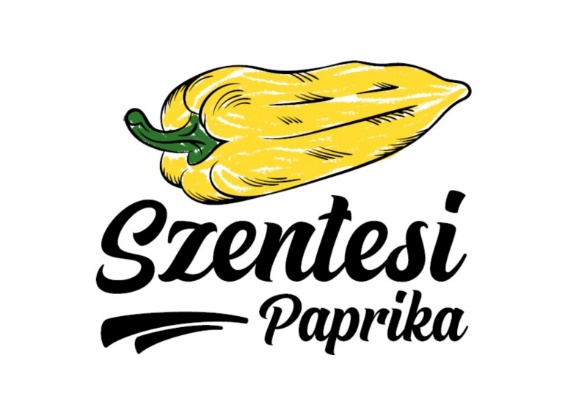 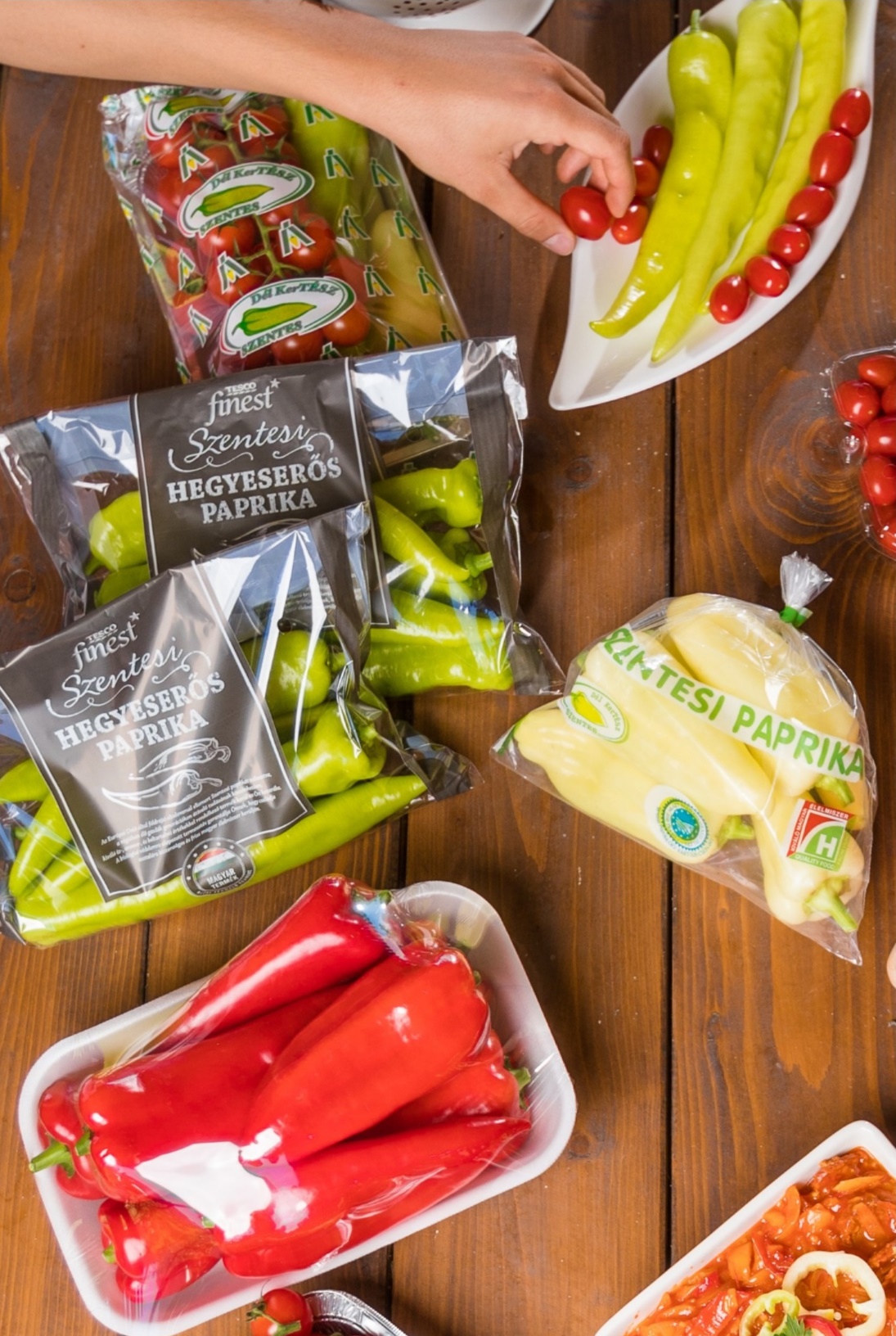 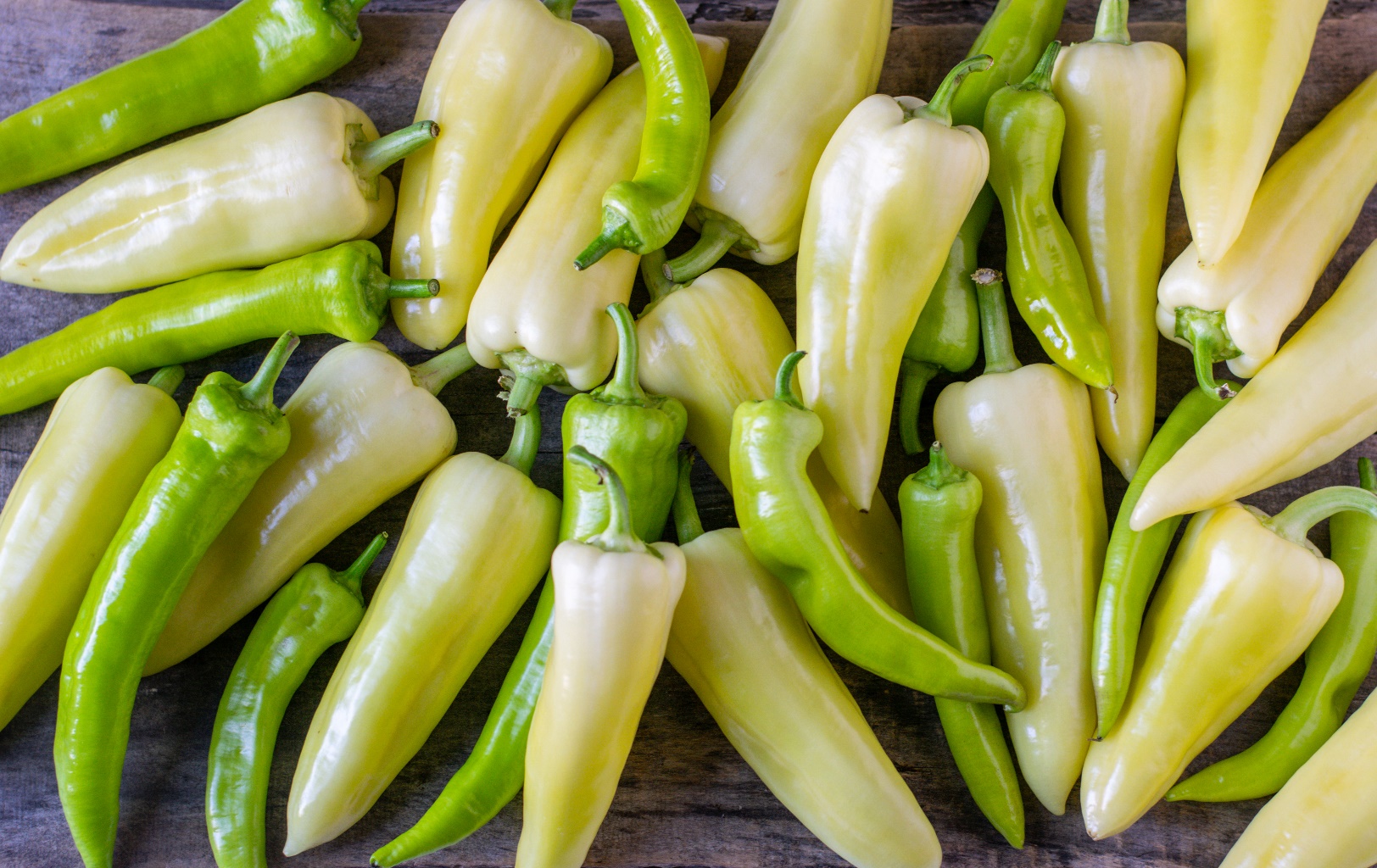 Map about farms specialized on horticulture (1957)
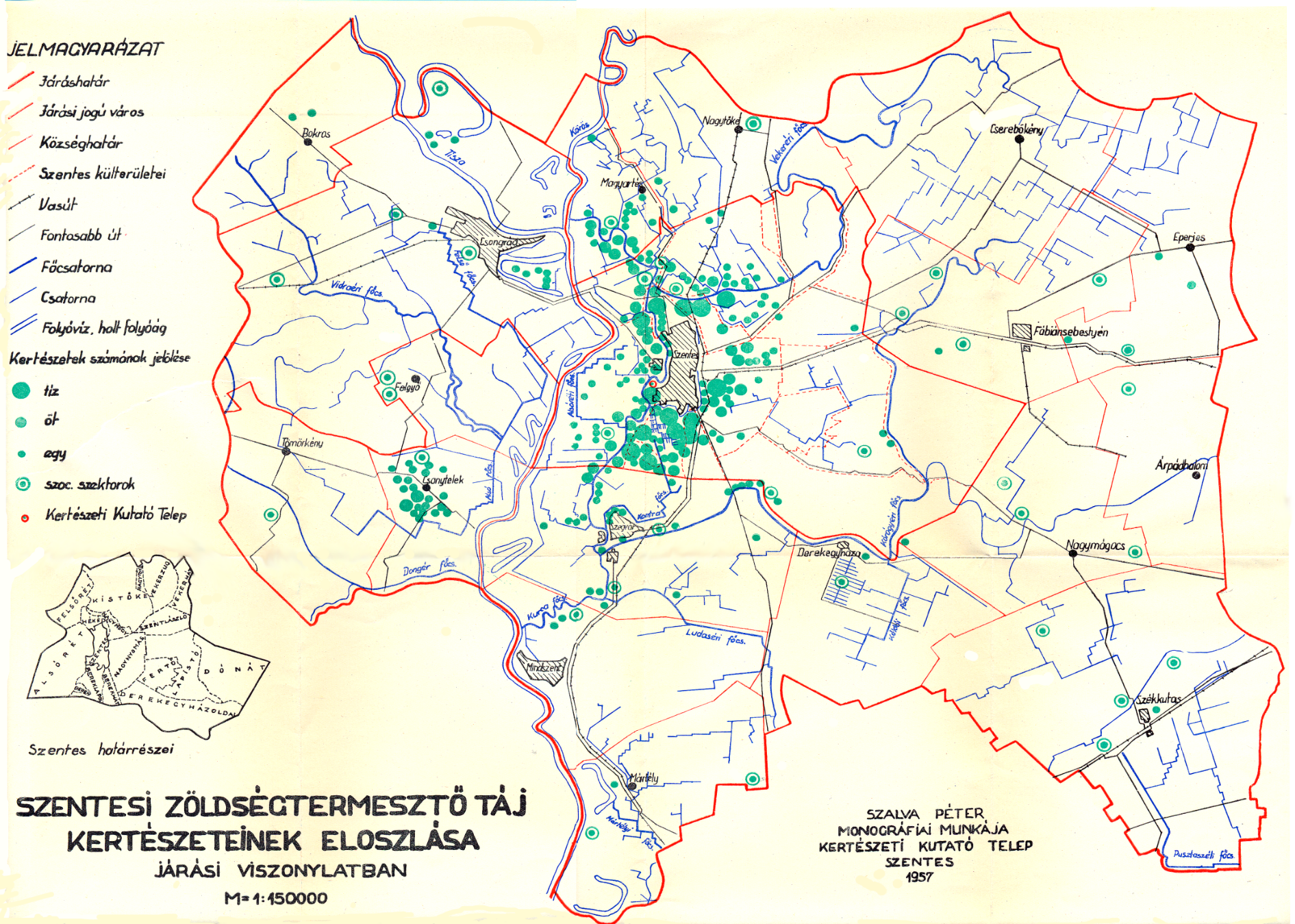 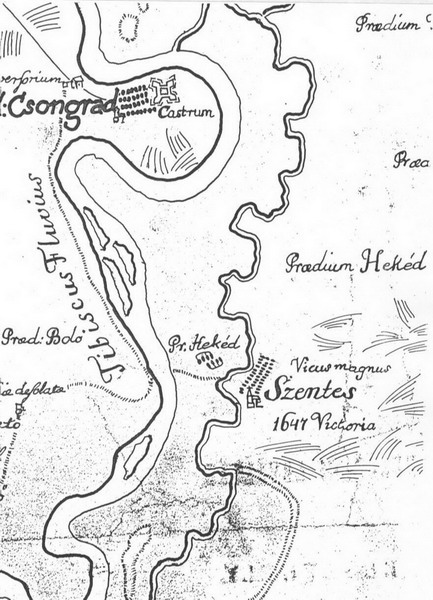 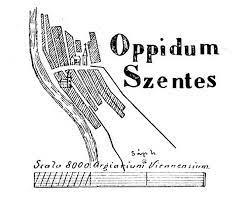 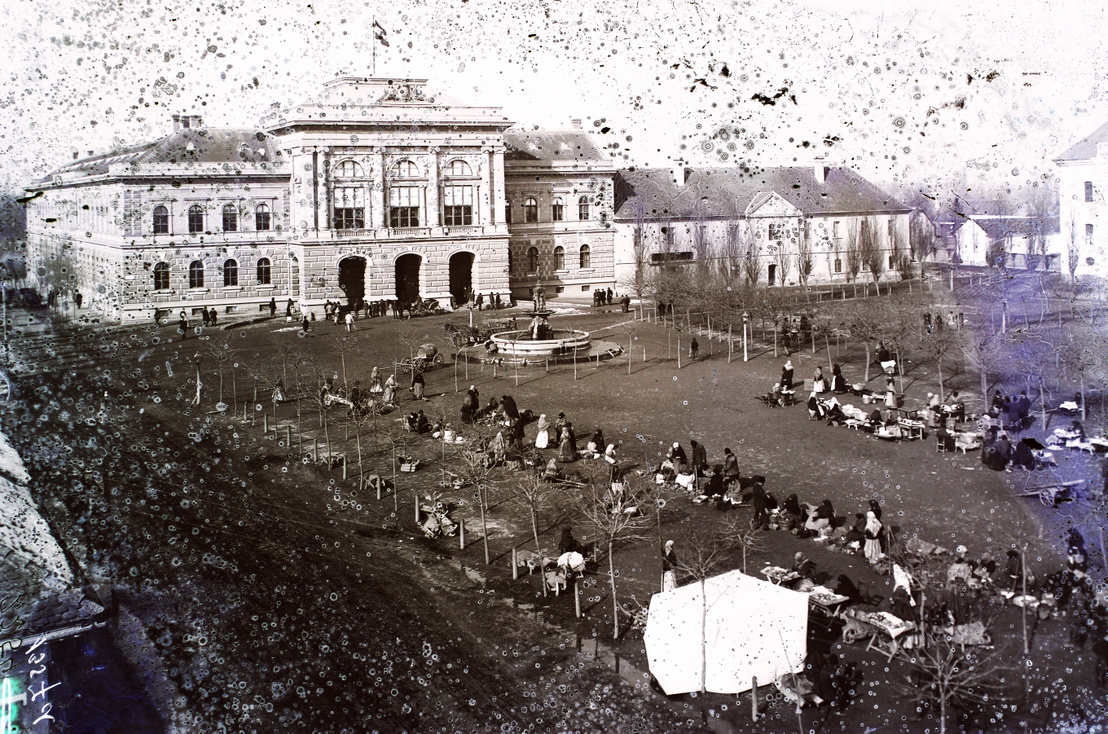 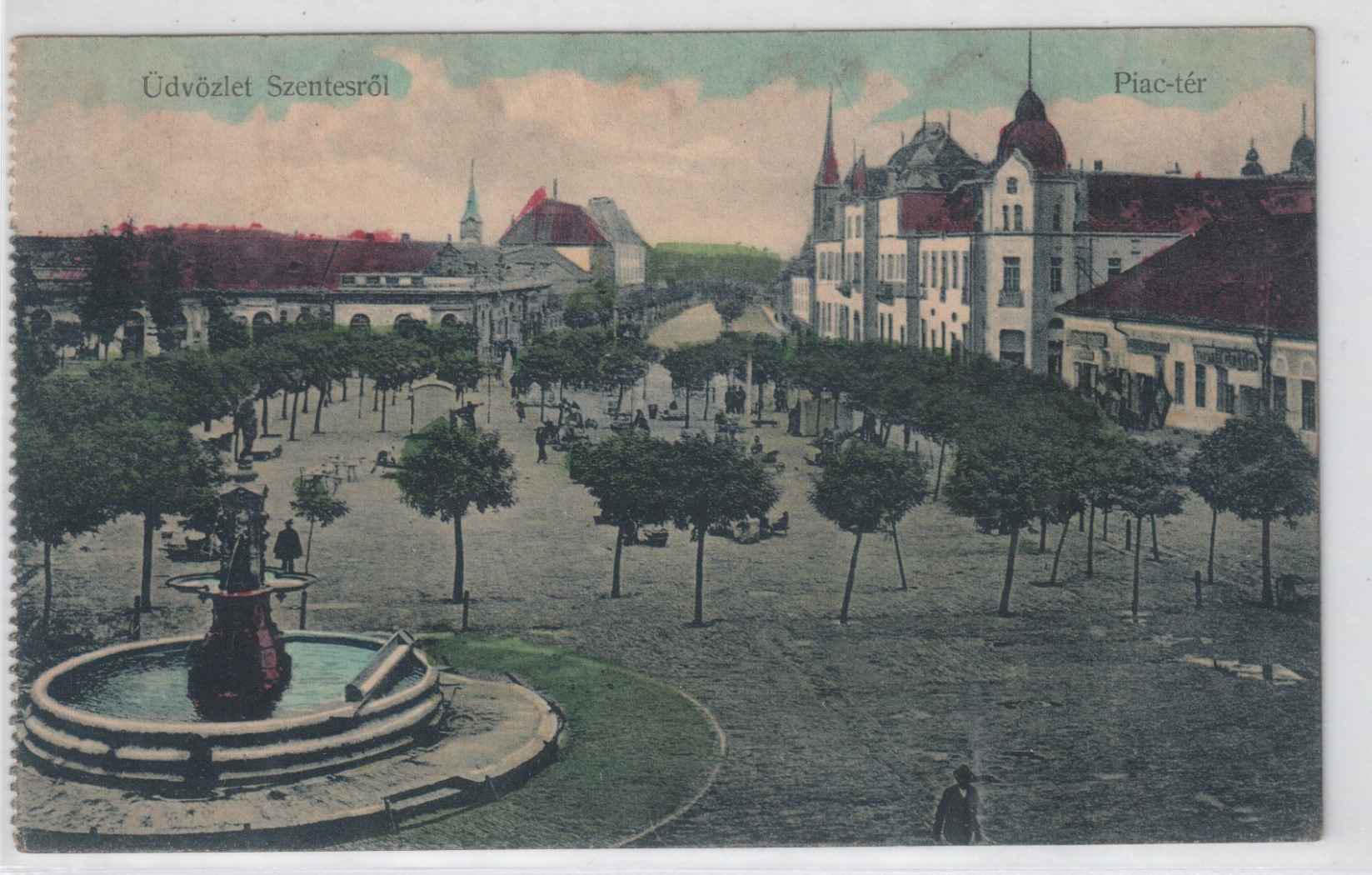 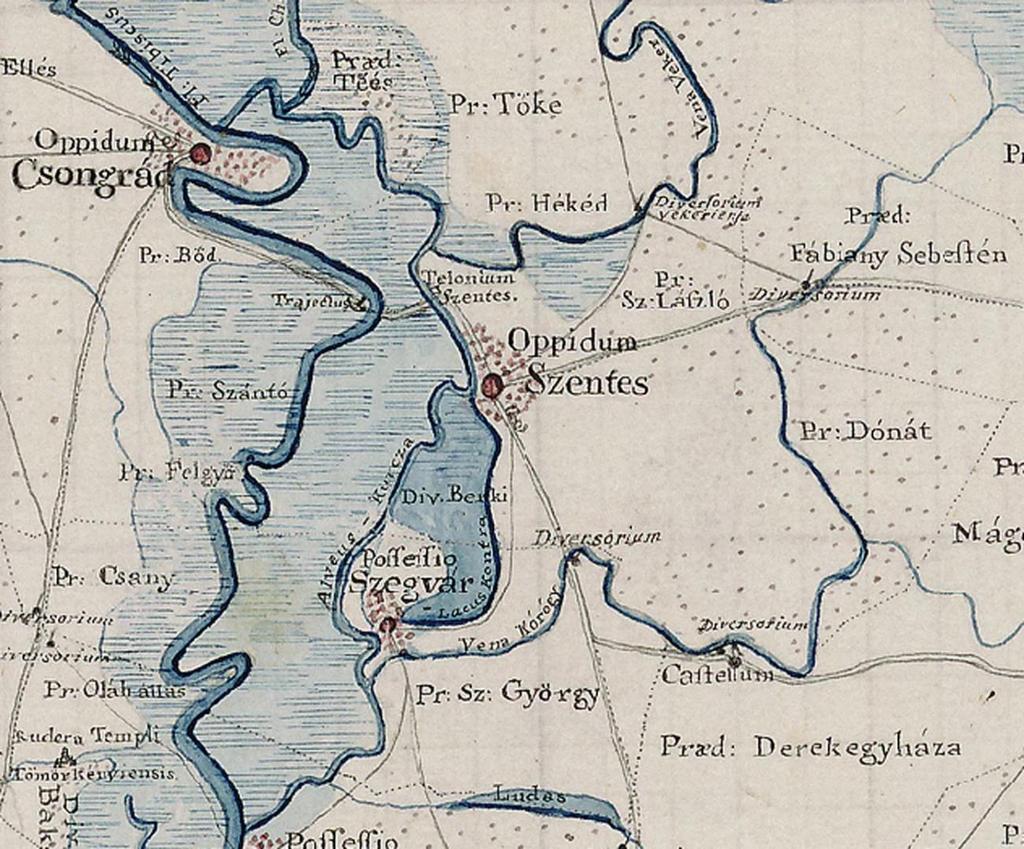 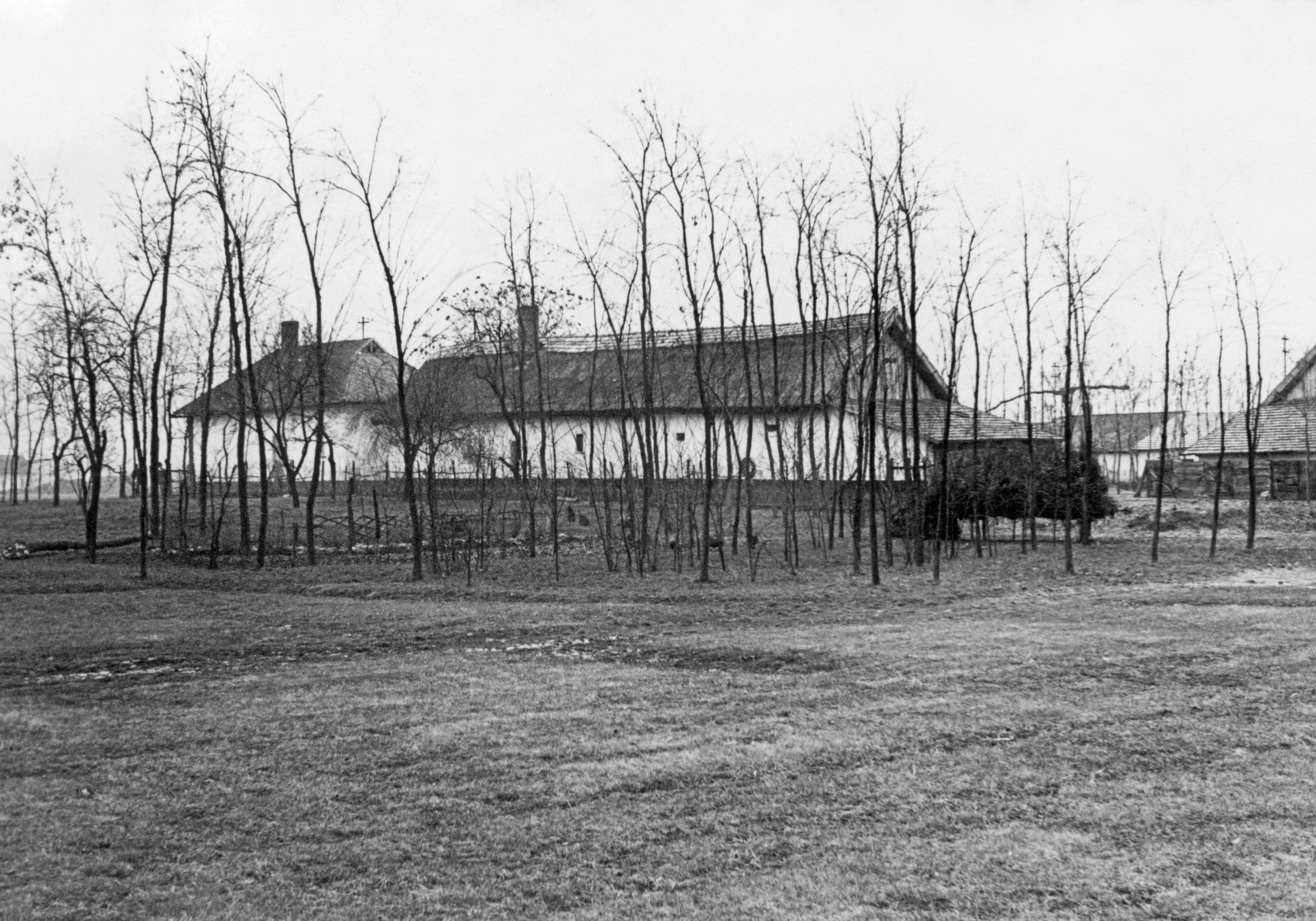 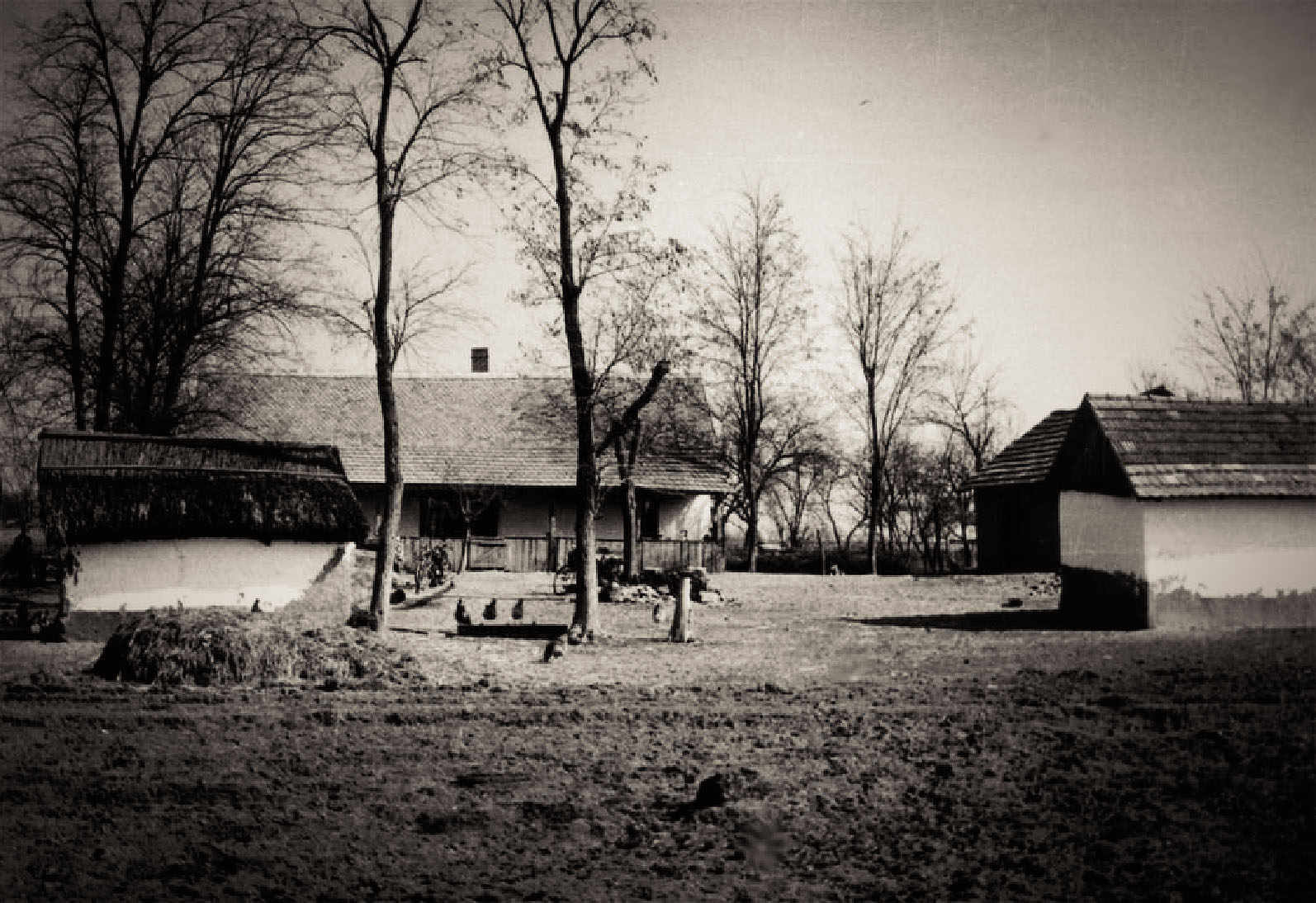 Research methods and sources
The research tends to apply several methods, however, the greatest emphasis was placed on the systematic collection of written sources related to the migration of the Bulgarians. Their exploration can cause difficulties even for experienced researchers, as it is not an easy task to track them down in the archives in the absence of adequate information.
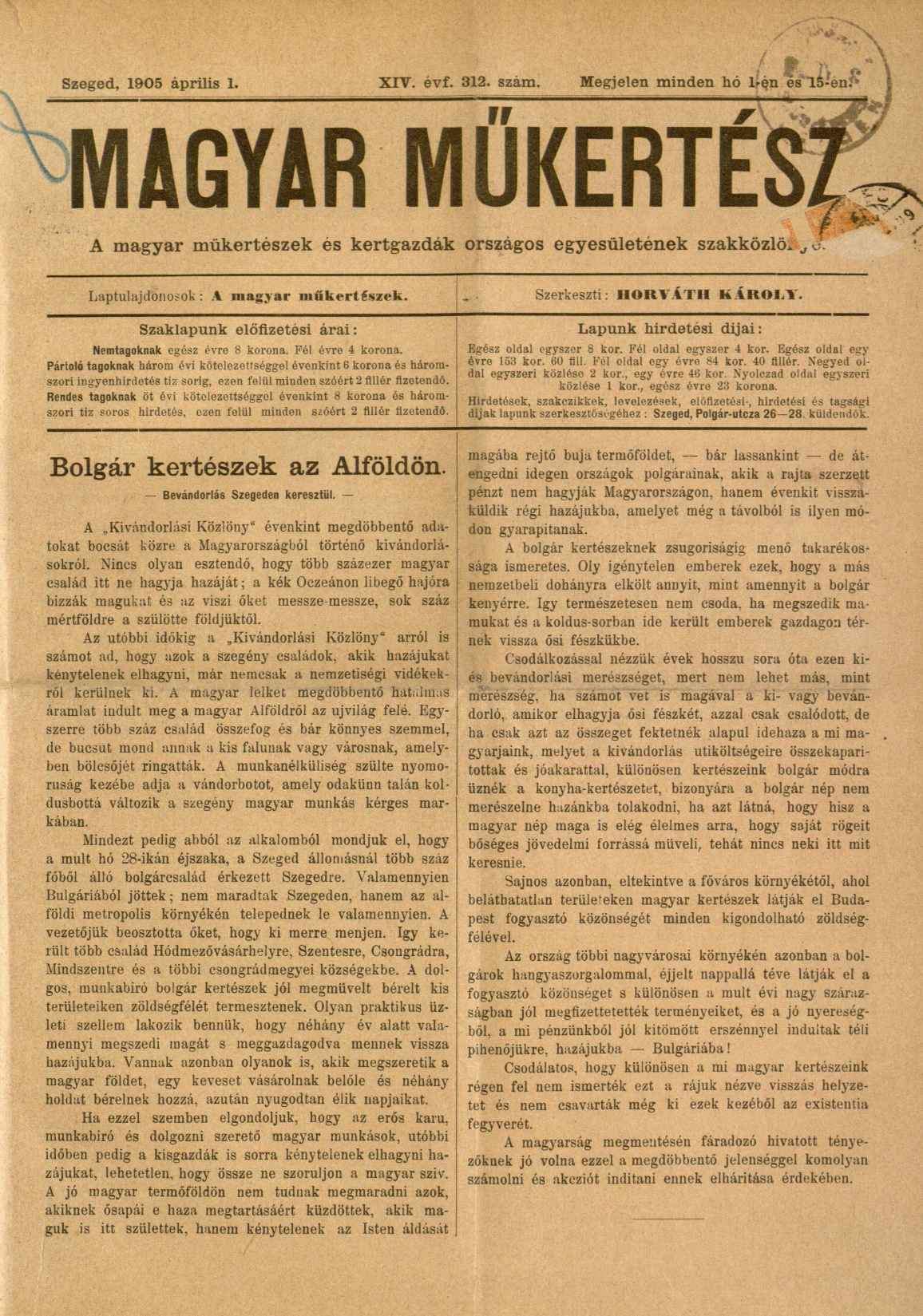 Newspapers
Thanks to the ever-accelerating digitalization of local newspapers, which often reported on Bulgarian market-gardeners and the plant-growing methods they practiced as a kind of exotic phenomenon, are becoming increasingly available.
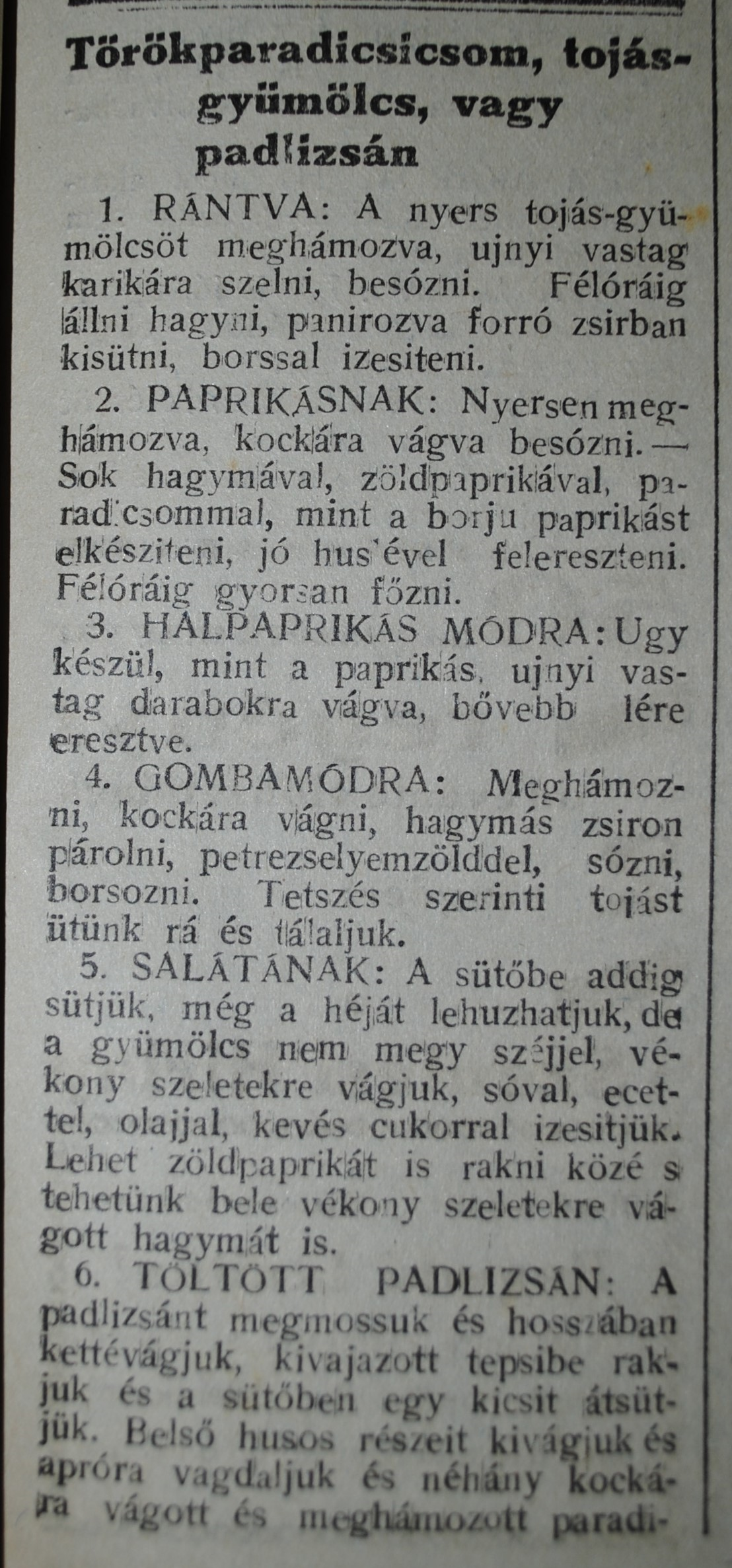 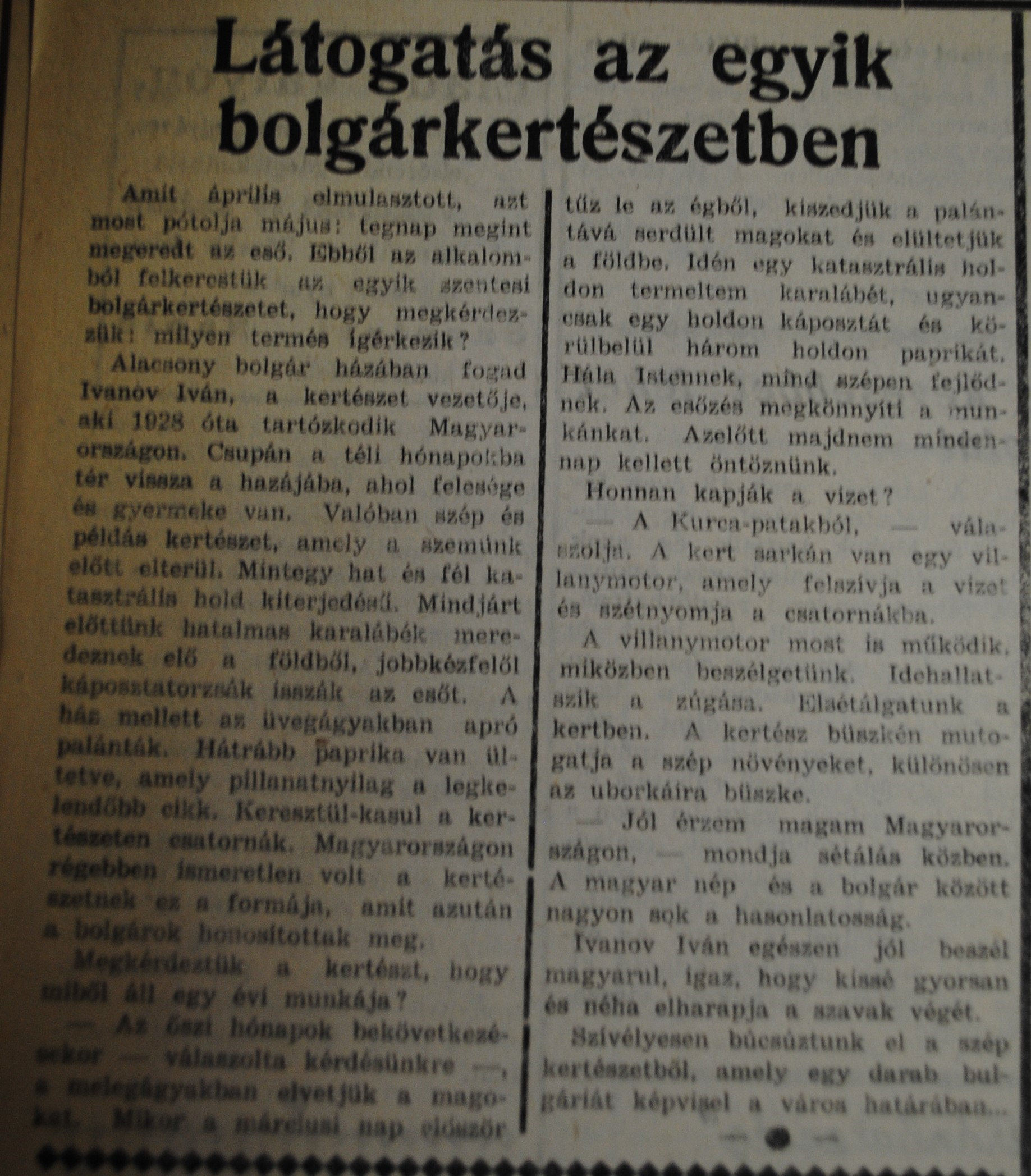 Archival sources
One of the most usable groups of archival sources are public administration documents, which provide the opportunity for a versatile analysis of their activities. Foreign citizens, including the Bulgarians, often turned to the local authorities for work and residence permits. In case someone wanted to settle permanently, in order to obtain Hungarian citizenship, they had to apply for being a member of the given settlement.   The law issued in 1886 assigned to municipalities to permit the settlement of foreign citizens. It could be initiated after three months of stay in the given place. The temporary residence and settlement of foreigners were also regulated by the decree of 1903, which was in force until 1954 with certain changes. Foreign citizens had to register with the relevant authorities within 24 hours and they had to indicate their intention to settle within 15 days. On the legal framework for the employment of the Bulgarian market-gardeners, see in detail: Menyhárt 2021: 79–81.
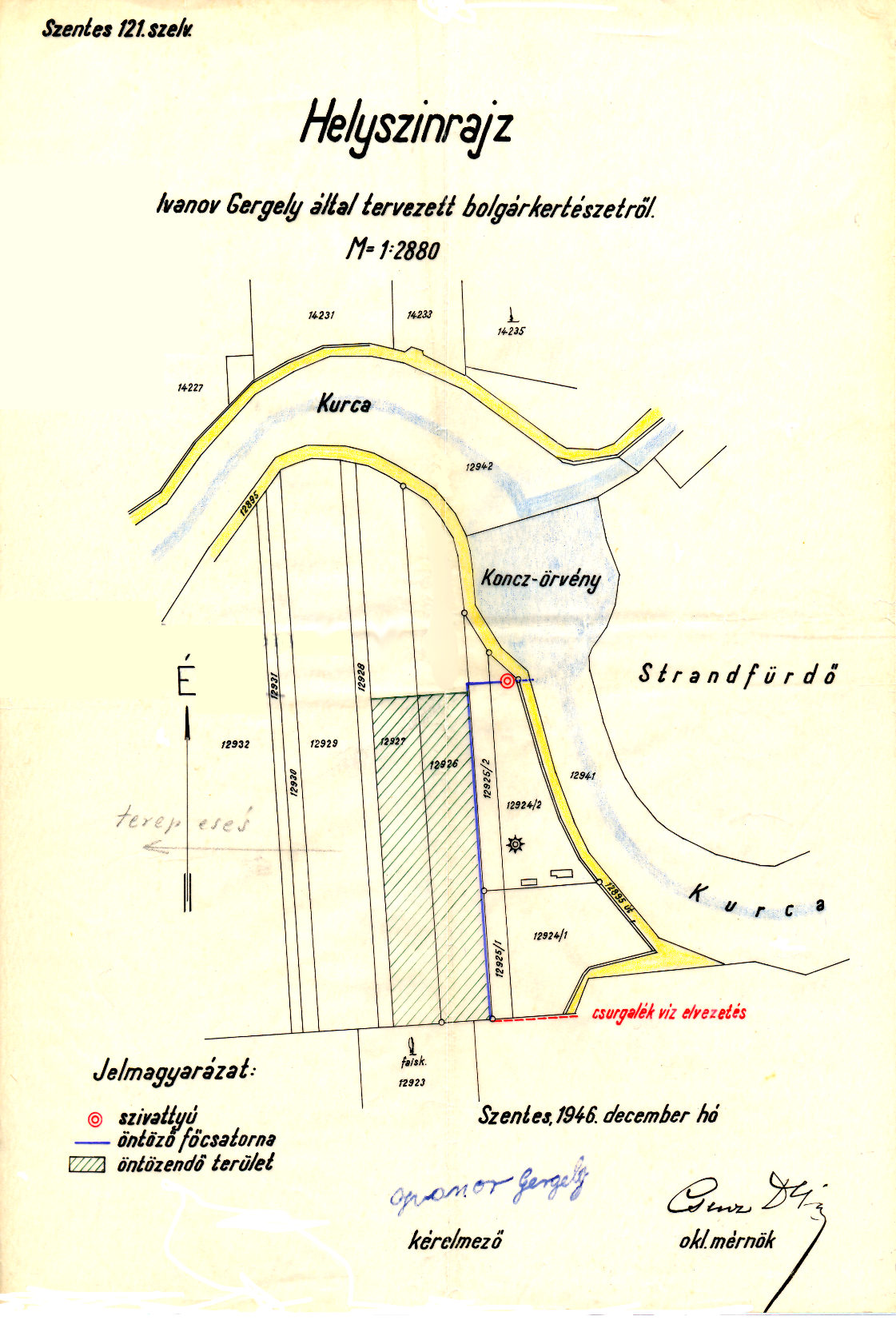 The engineering office of Szentes regularly issued permits to the Bulgarians, which allowed them to drill wells or set up water diverting machines. During the analysis of the documents, valuable information not only about irrigation methods but also about the size, the location and the ownership of the land involved in gardening can be obtained. The permissions also recorded where the amount of water needed for irrigation was diverted from.
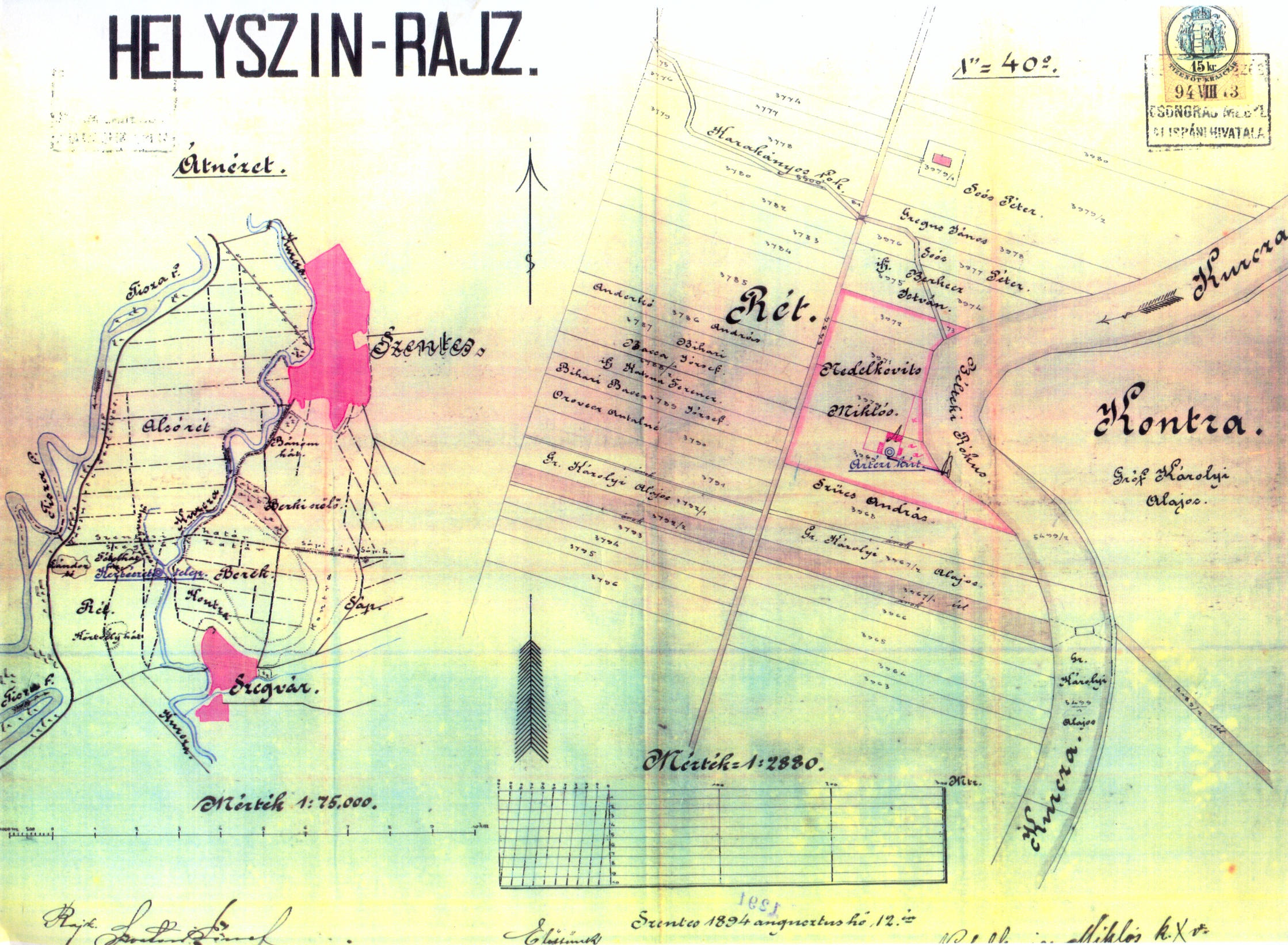 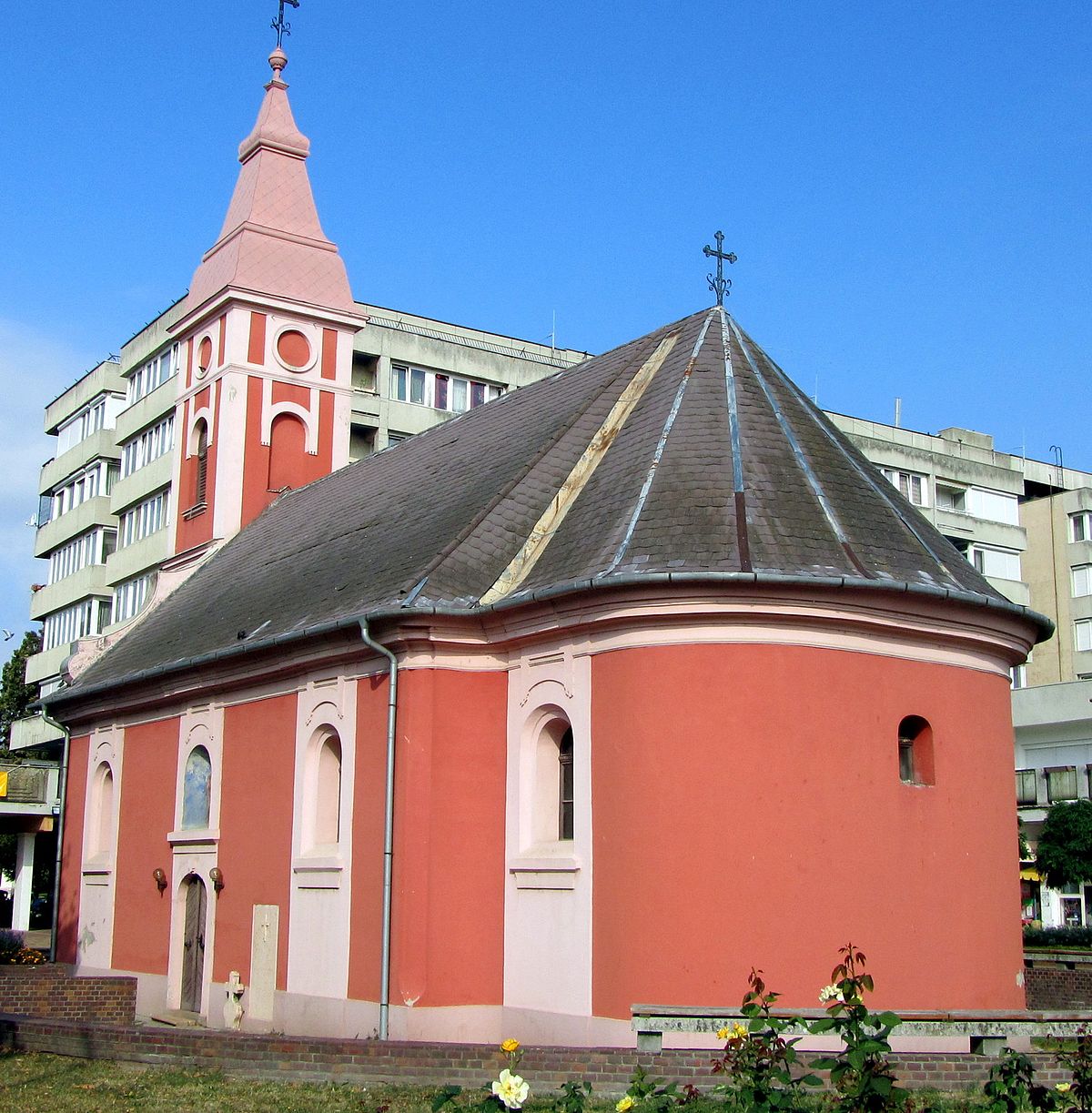 Church and state registers can be regarded as possible sources because they provide data mainly on the marriage/relationships of the gardeners. In settlements where there was an Ortodox parish, it is definitely worth reviewing their records in the hope that Bulgarian market-gardeners, who for some reason used the church services, might be found.
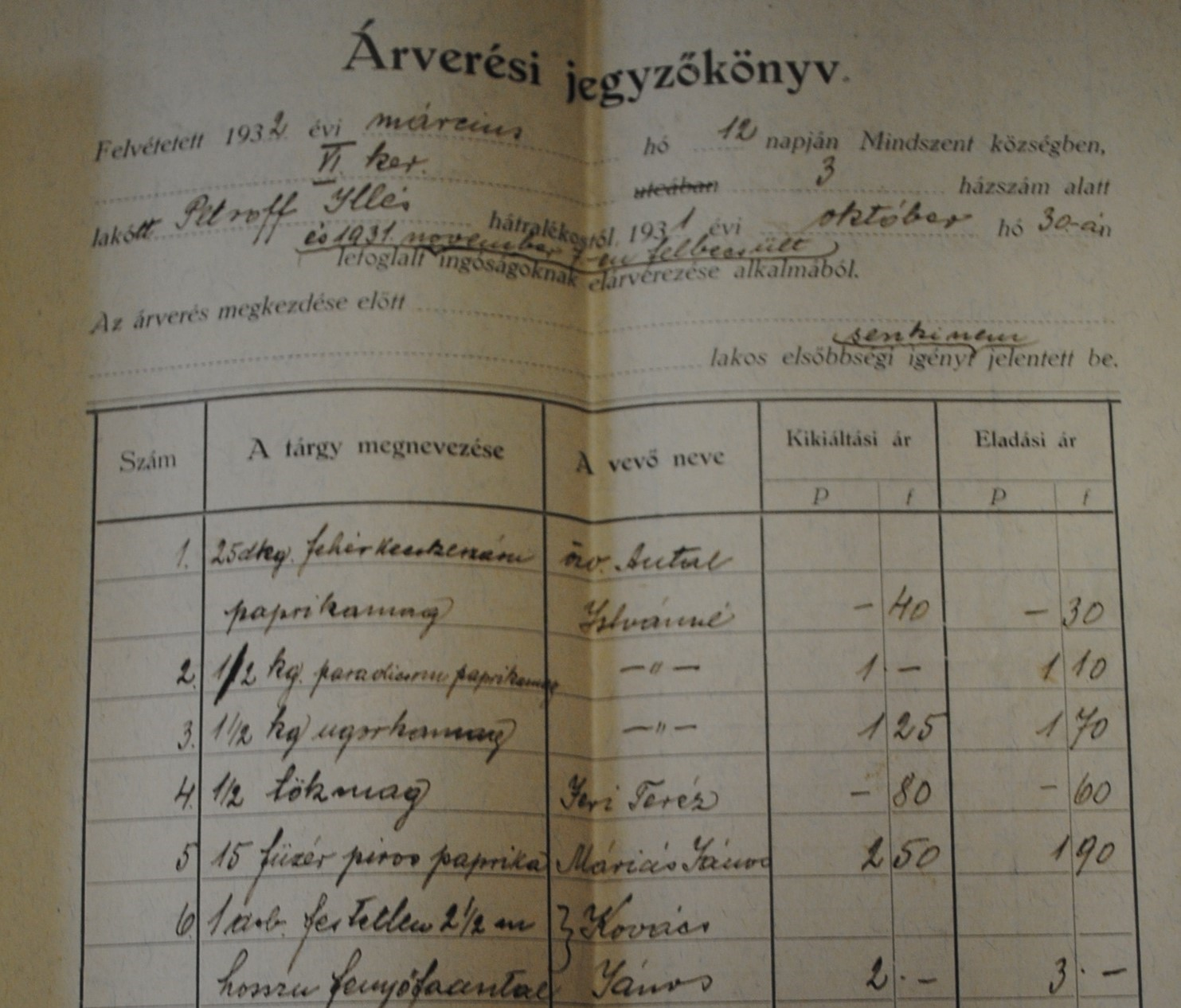 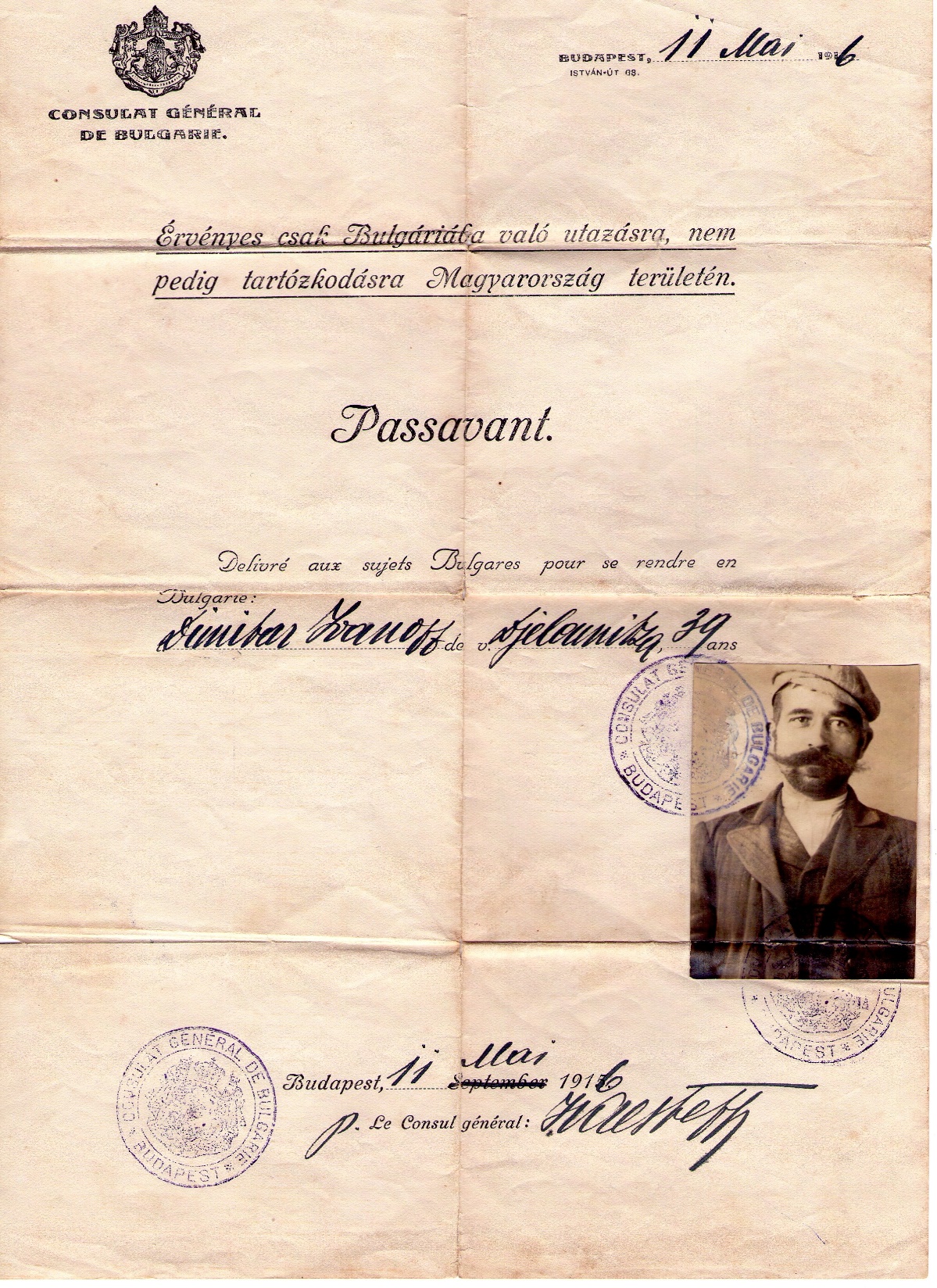 In addition to the sources found in public collections, documents owned by the descendants should be mentioned. They can be travel documents, birth certificates, economic records and even photographs. In the lucky case the descendants preserved them, thus researchers have the opportunity to study and analyze them.
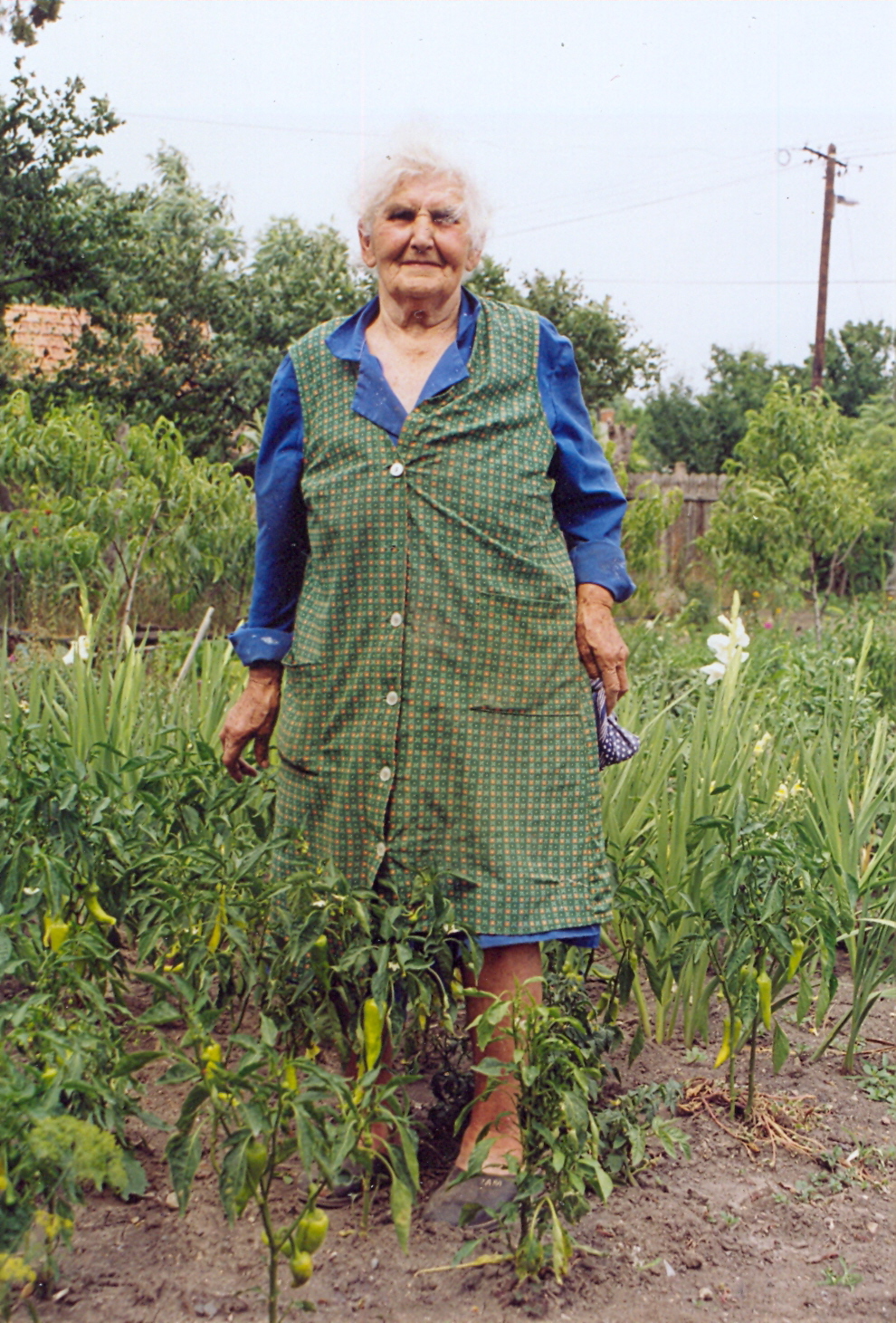 Interviews
At the turn of the 2000s in the studied settlements it was still possible to conduct interviews with the direct descendants of the Bulgarians, primarily with their children and grandchildren, whose memories provided important information about how they had managed to settle as well as their life path. Additionally several times they enriched the collection of the Szentes Museum with tools once used by their ancestors.
Migration of Bulgarian market-gardeners to the region around Szentes
Several researchers applied Ravenstein and Lee's theoretical approach to the migration of the Bulgarian market-gardeners. This approach tries to connect migration with the influence of the push and pull factors. (Jakimova 2009: 135; Bódi 2017: 115–128; Bódi–Savova 2018: 373–382) Push factors, for example poverty, rapid population growth that reduces access to resources, poverty or even natural disasters force people to leave their homes. Pull factors, on the contrary, encourage people to migrate to certain areas due to better job opportunities and living conditions, political and religious freedom, or easier access to land. (Lee 1966: 47–57.) Behind the migration of the Bulgarian market-gardeners several factors can be seen: the increase in the population of Central European cities and, in close connection with it, the increase in demand for vegetables. In addition the appearance of neutral families that became more popular than the complex ones in the issuing communities as well as the increase in population can also be mentioned here. (Jakimova 2009: 135.)
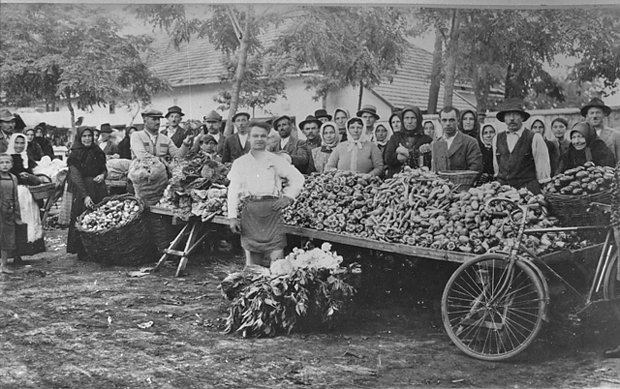 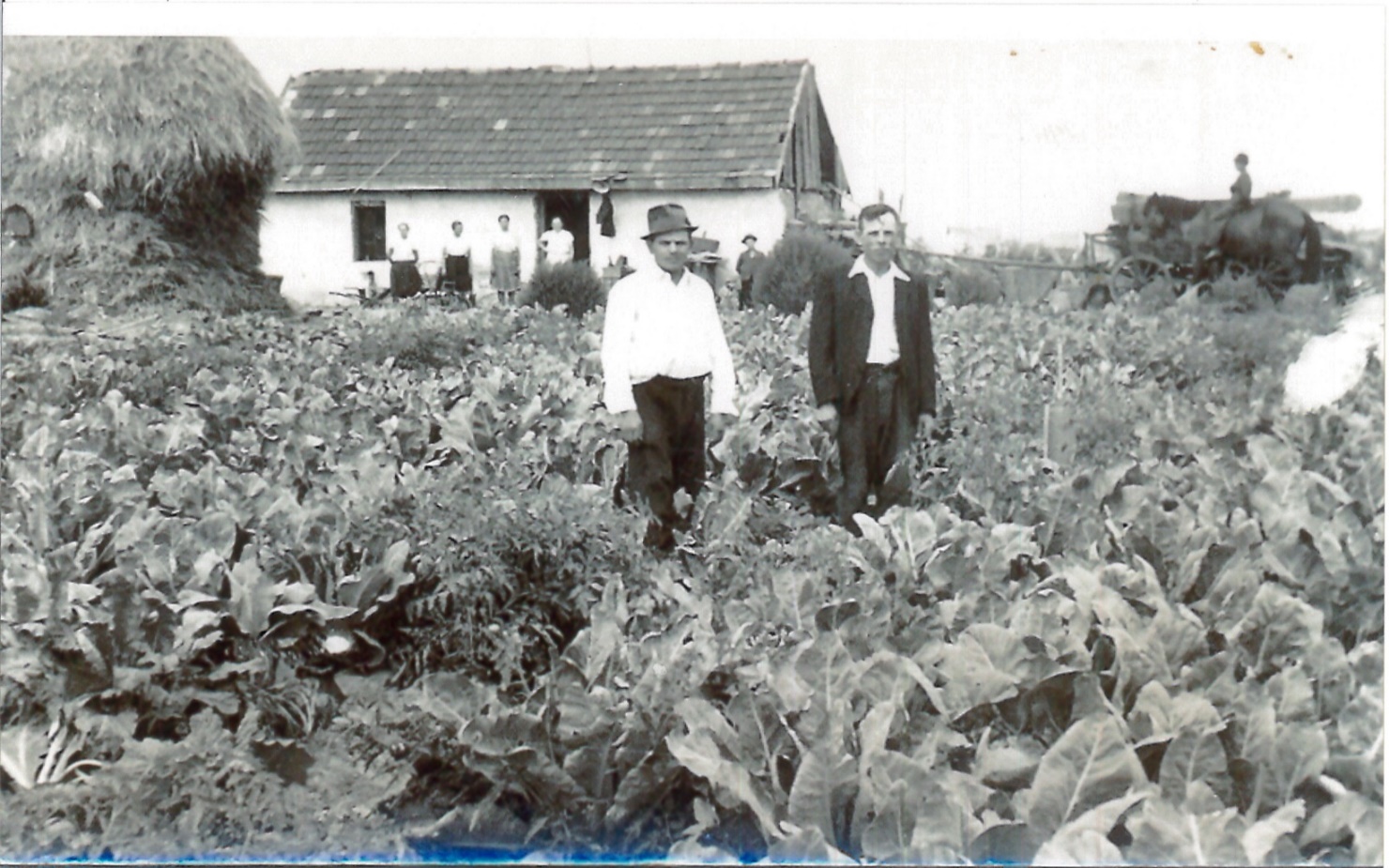 The demand for vegetables increased significantly in Hungary after the First World War and the economic crisis at the turn of the 1920s and 1930s pushed the cultivation of cereals into the background. With the cessation of river regulation and railway construction, the local workers (pick and shovel men) specialized in digging and transporting soil, gradually lost their job by the beginning of the 20th century. There was no other option for them than to get involved in vegetable-growing. Regardless of their farming on leased or on their owned land, the agricultural sector ensured their existence, this is why more and more people became gardeners.
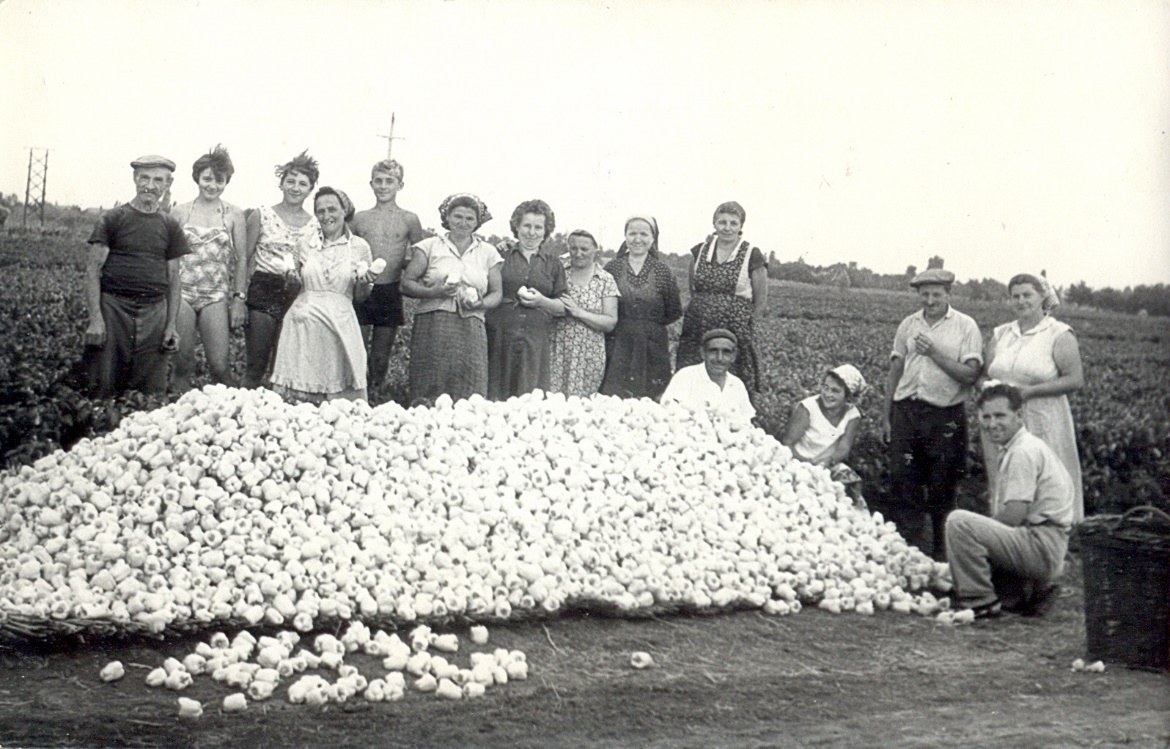 Horse-drawn carriage delivering vegetables  to the market
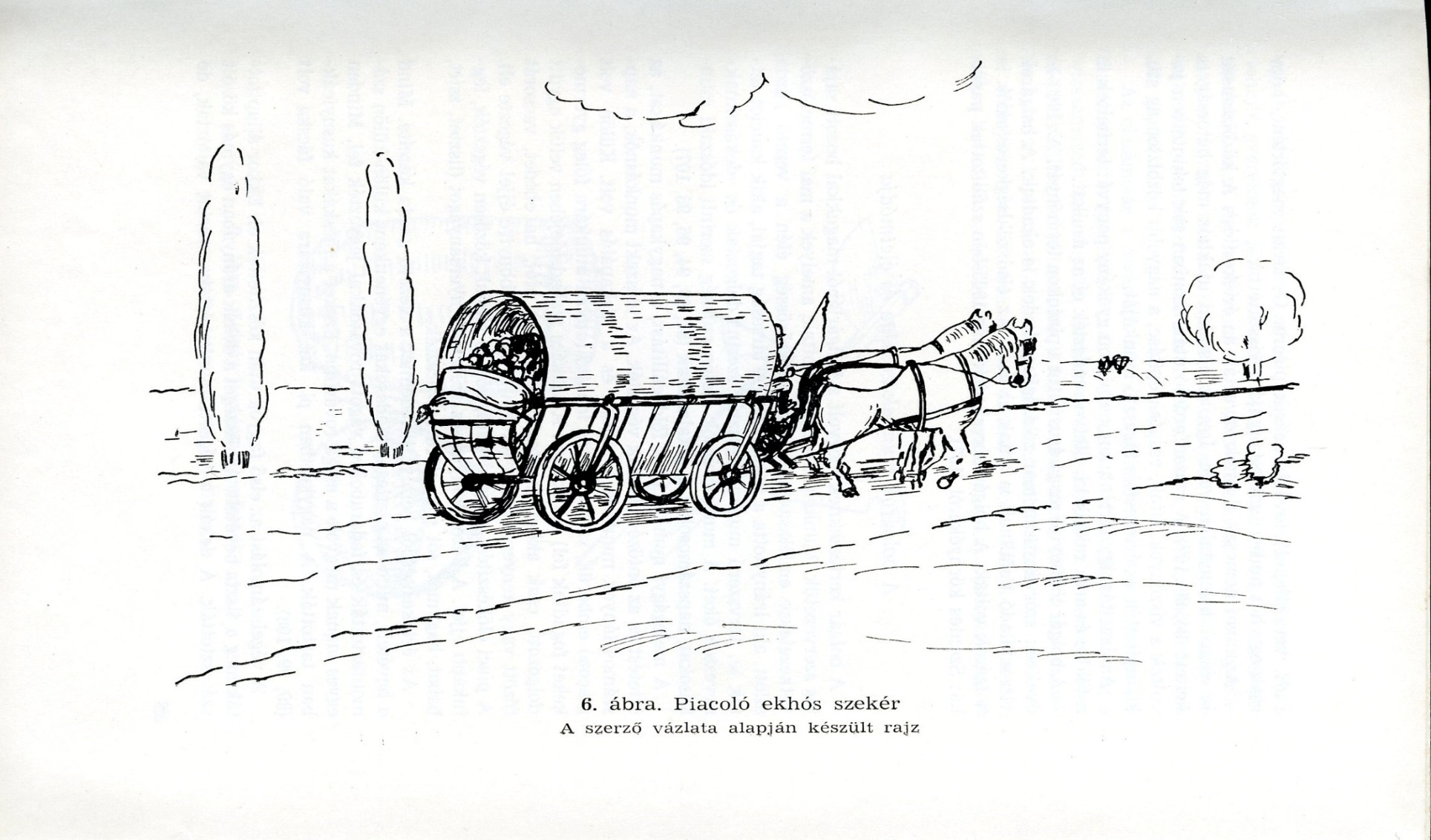 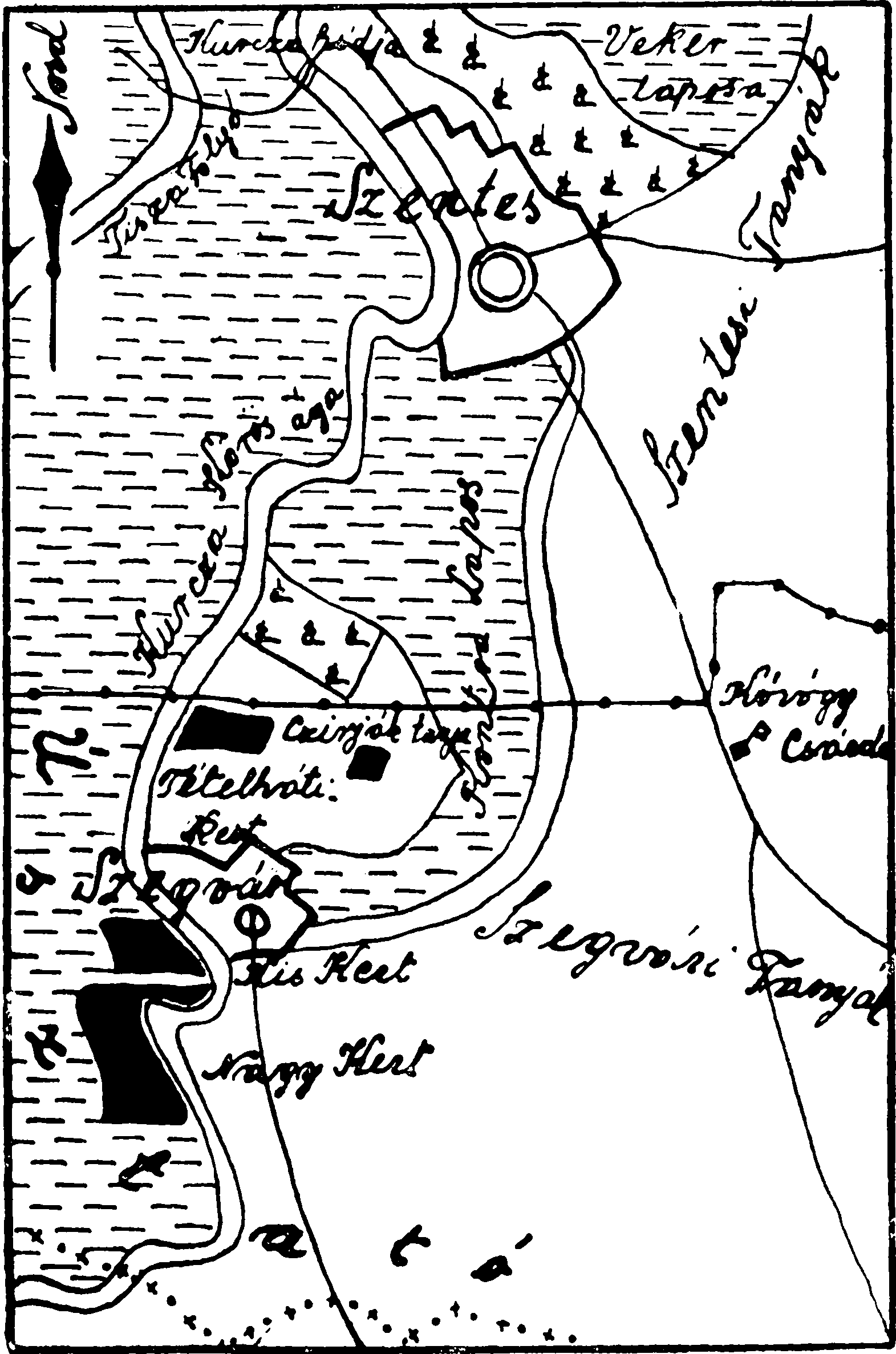 The first Bulgarians appeared in 1875. Their first stop was Szegvár, where ideal conditions were offered for practicing their agricultural technology. Although there was no bigger city in the immediate vicinity of the settlement, the smaller rivers proved to be suitable for using the water needed for irrigation. In addition, the large estate owned by the Károlyi family provided a suitable area for the development of the gardens. These two factors explain why the first gardens of the region were established in this settlement.
After Szegvár, the Bulgarians also appeared in Szentes from the end of the 19th century, where due to the larger population more favorable opportunities opened up for them in the field of sales. Their migration to the studied settlements lasted from the mid-1870s to the end of the 1940s. Most of them settled only temporarily, which meant that they returned to their homeland for the winter months when there was no production.
Agricultural knowledge and cultivation technology
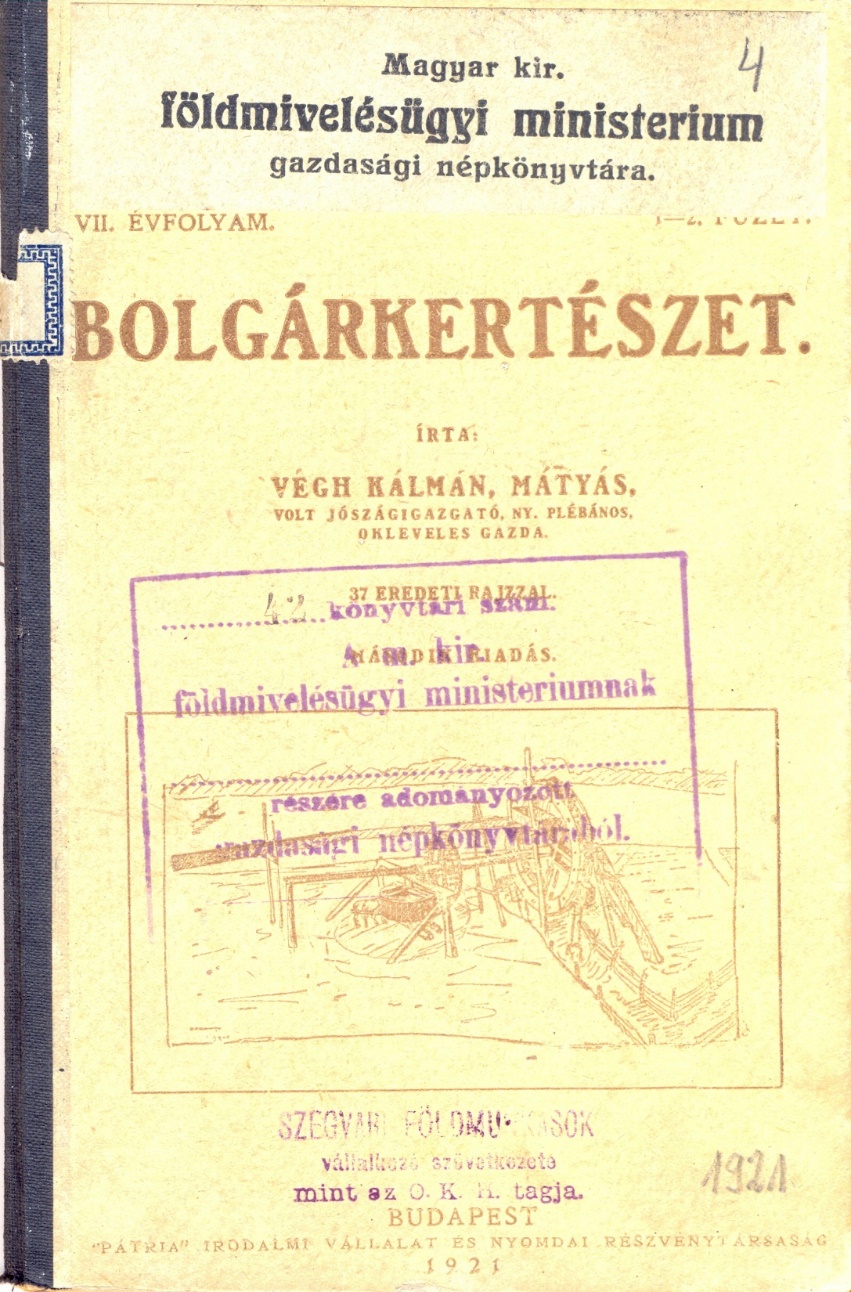 The Bulgarians used special methods to produce their vegetables. They grew vegetables in hotbeds and used special irrigation technology. As a result, their agricultural products gained great popularity in the markets. Their knowledge of plant care was extensive. They introduced types of vegetables that had previously been completely unknown in Hungary. In particular, they played an important role in cultivating peppers, eggplants and leeks all over the country. Compared to other gardeners, they were able to appear on the markets earlier, which meant great advantage for them. They tried to use every inch of place in the gardens in order to provide their customers with a wide selection of vegetables.
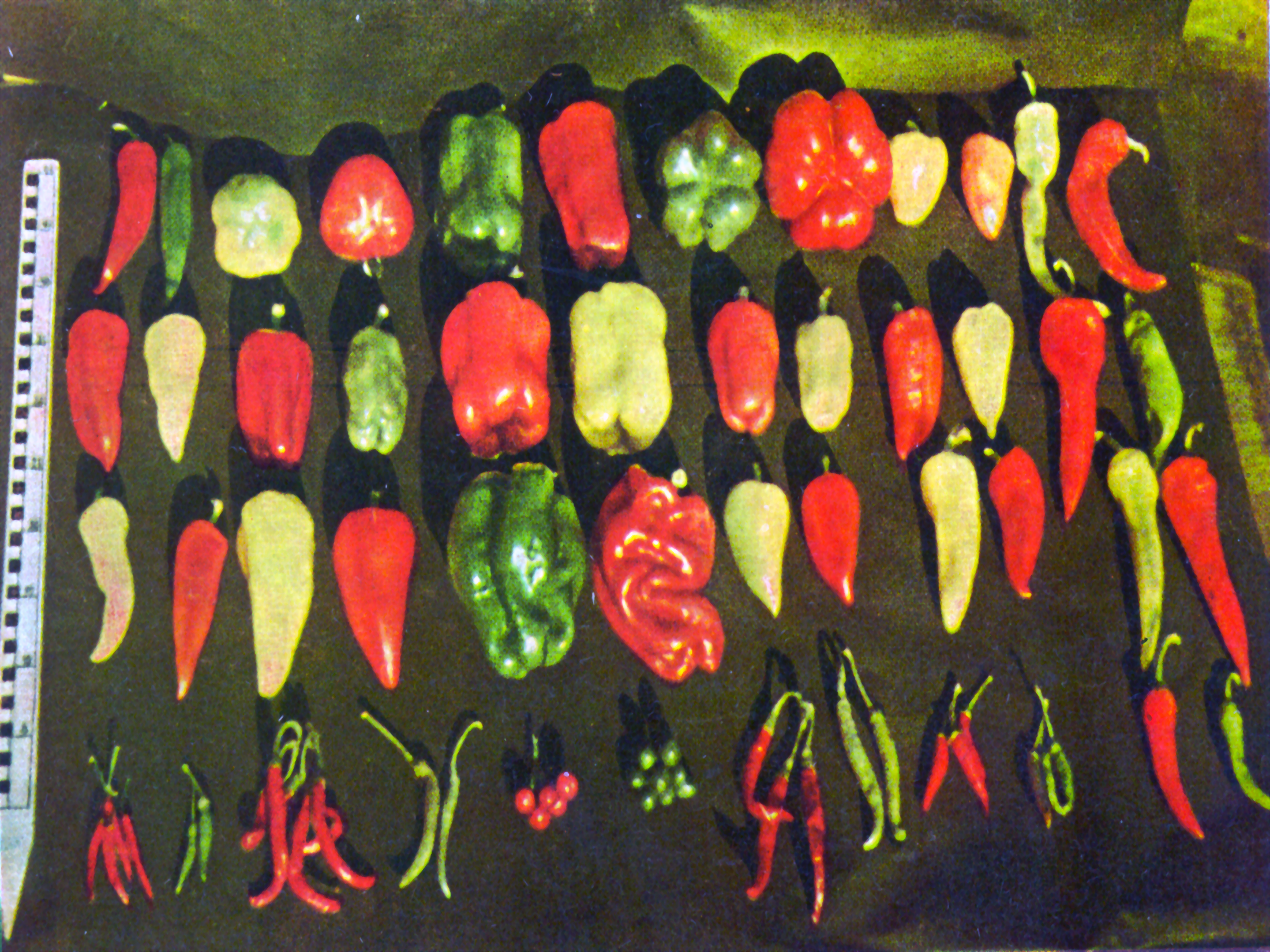 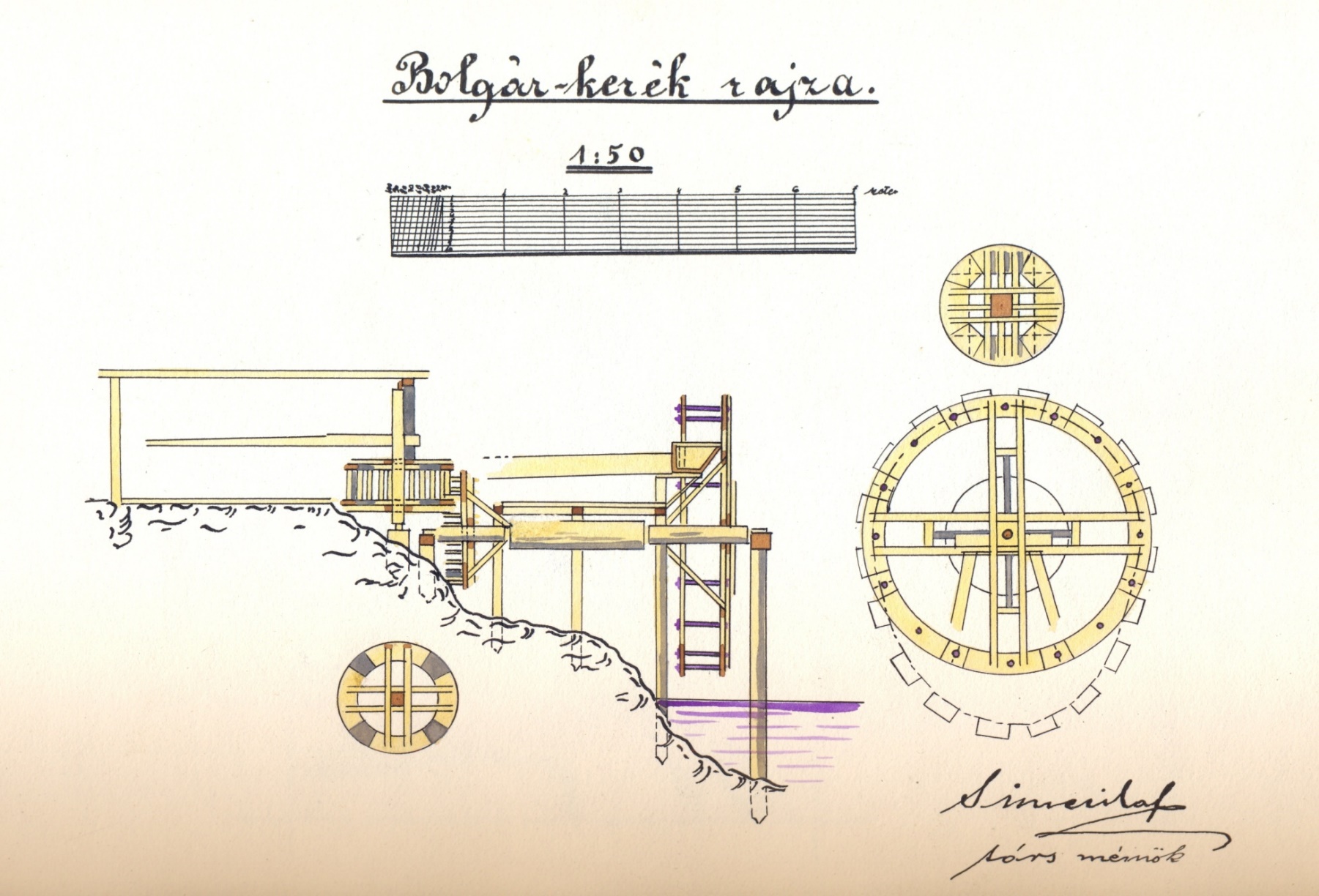 The irrigation water was  diverted  by a machine called dulap. It was constructed by the gardeners themselves. Between the two world wars irrigation was modernized with using more powerful pump motors.
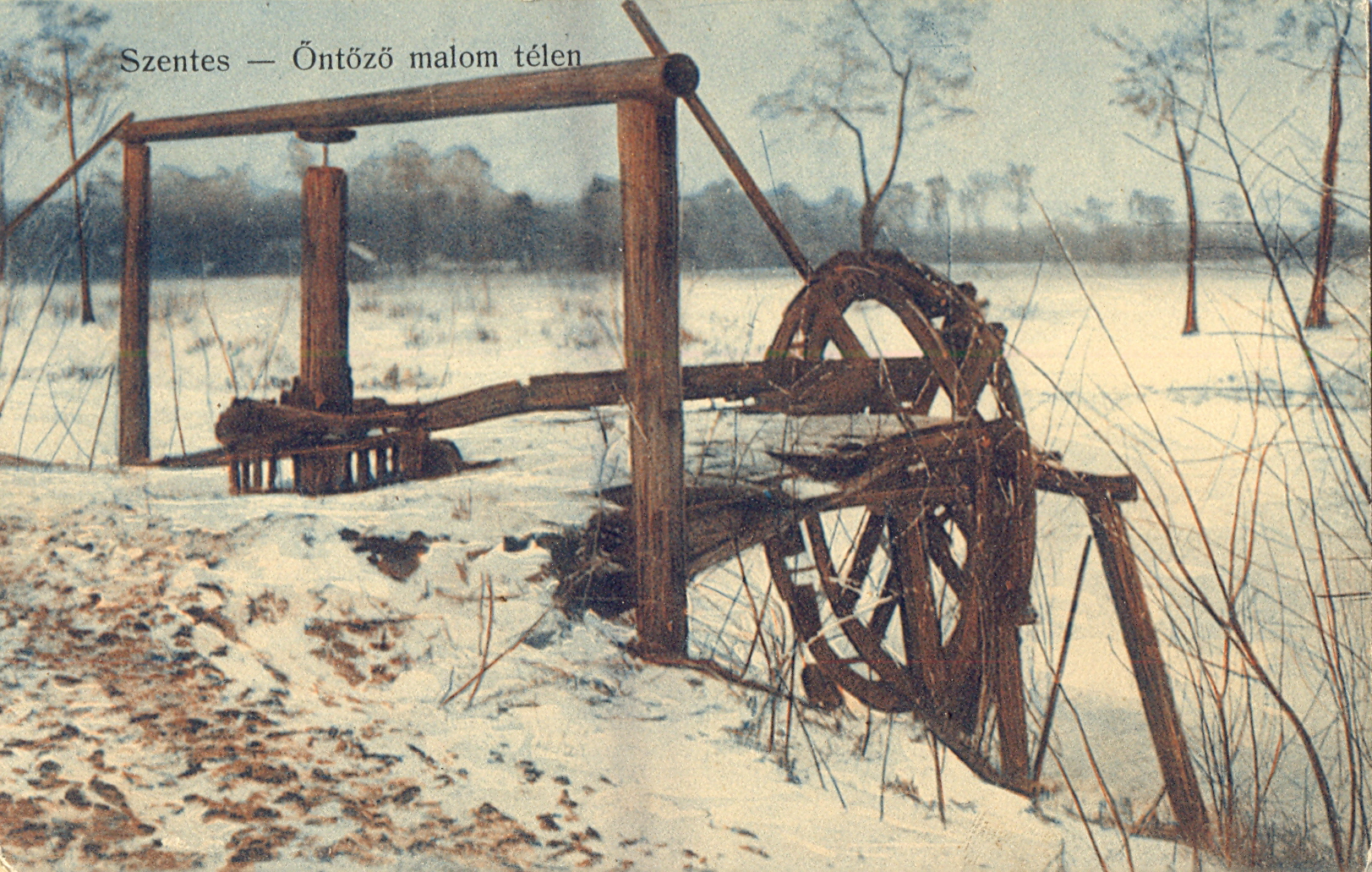 Water wheel in winter on a postcard from Szentes
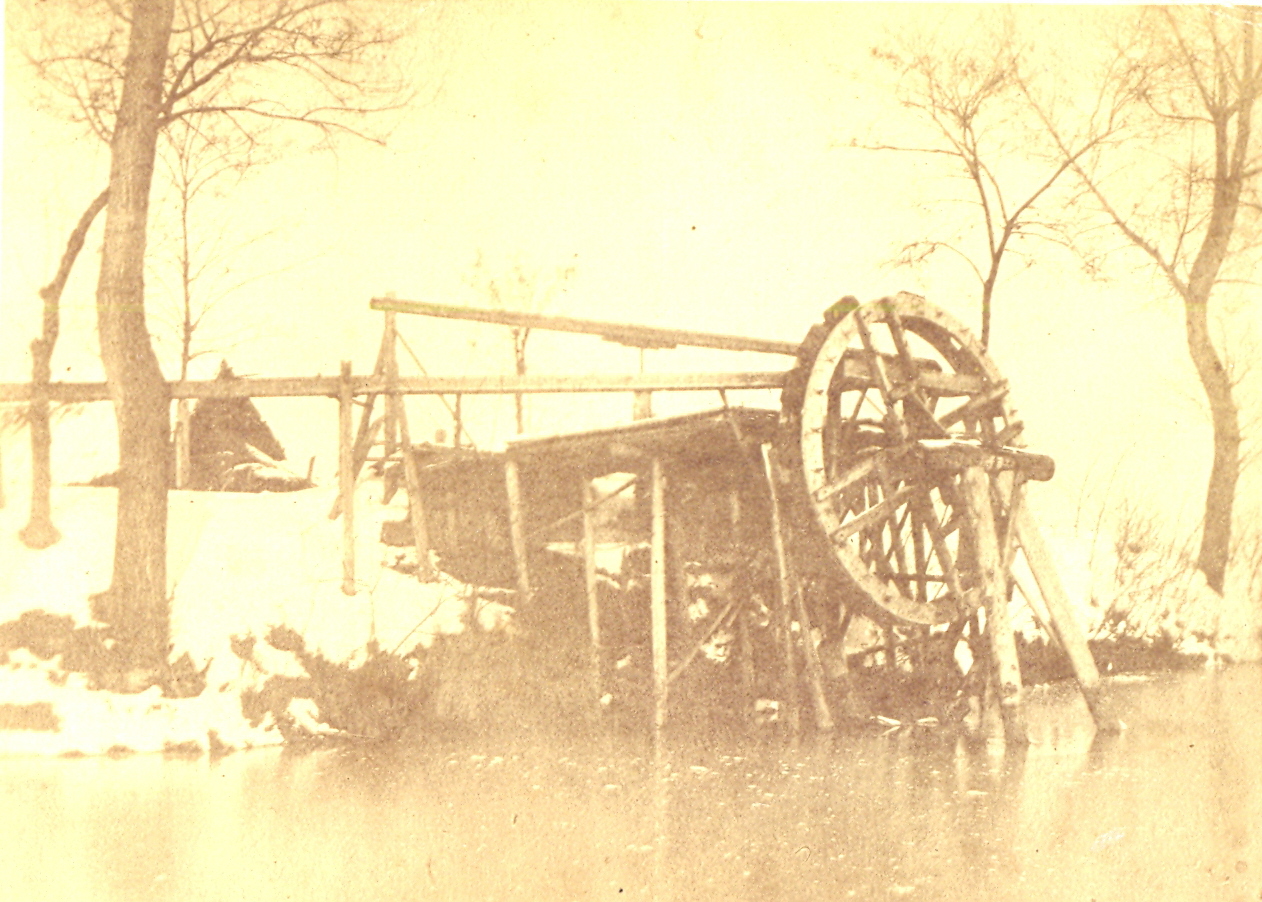 Picture from the beginning of the 20th century
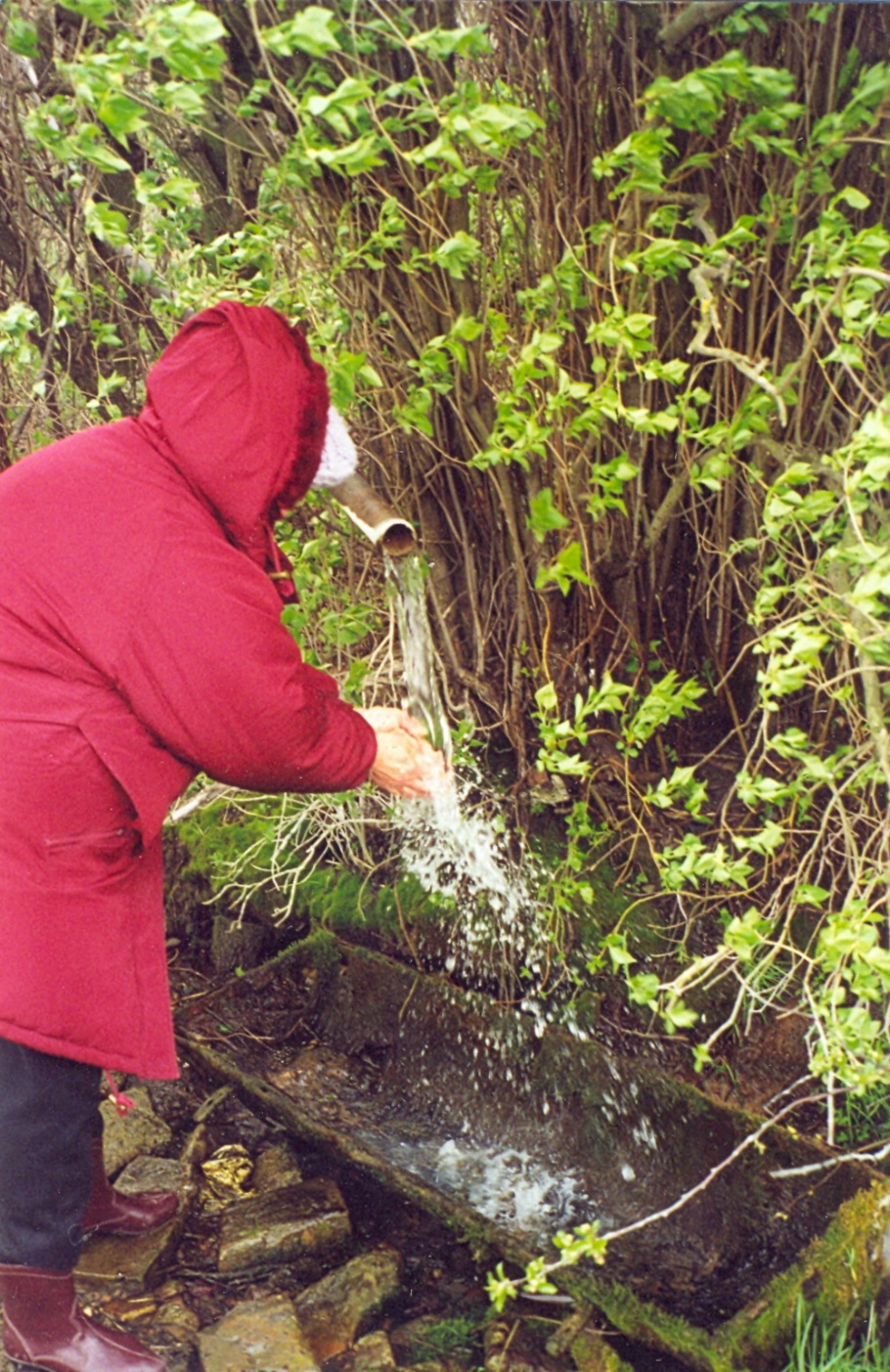 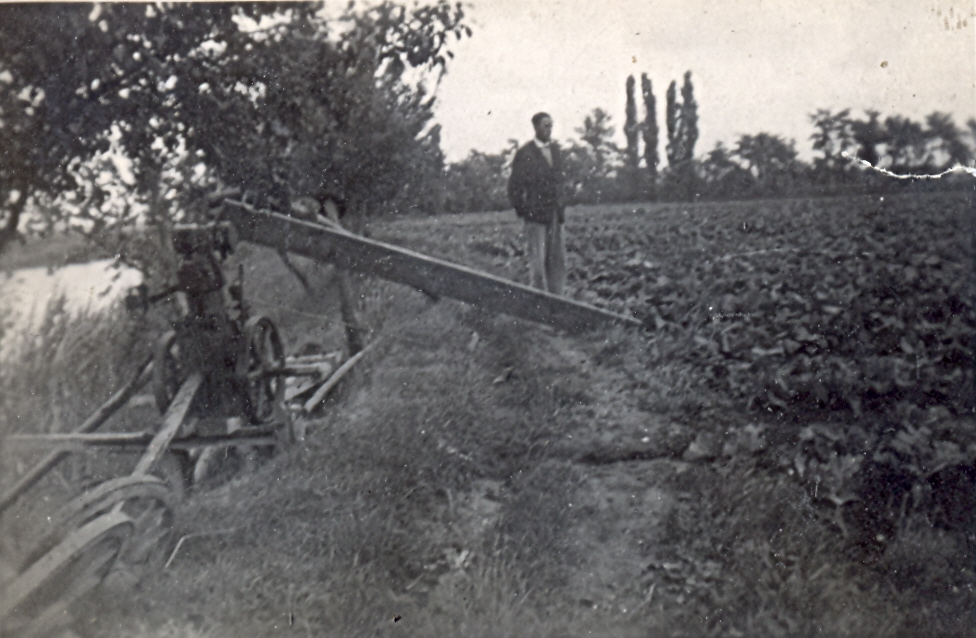 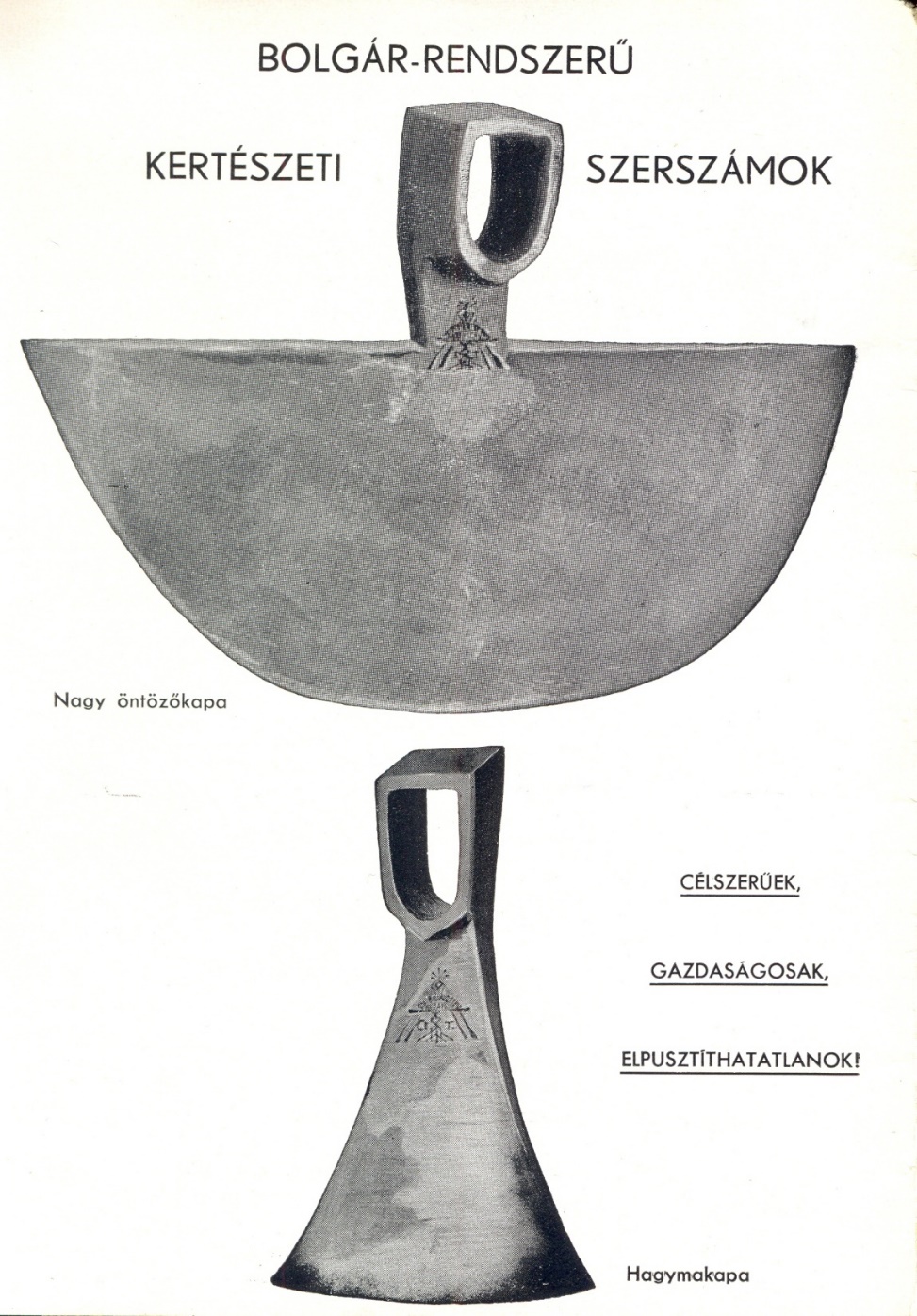 The gardeners brought specific types of hoes with them, which were previously completely unknown to the Hungarian peasantry. The large, semi-circular motika was used for the construction of irrigation ditches, and the soil was loosened with tools called csapa and kalisztrija.
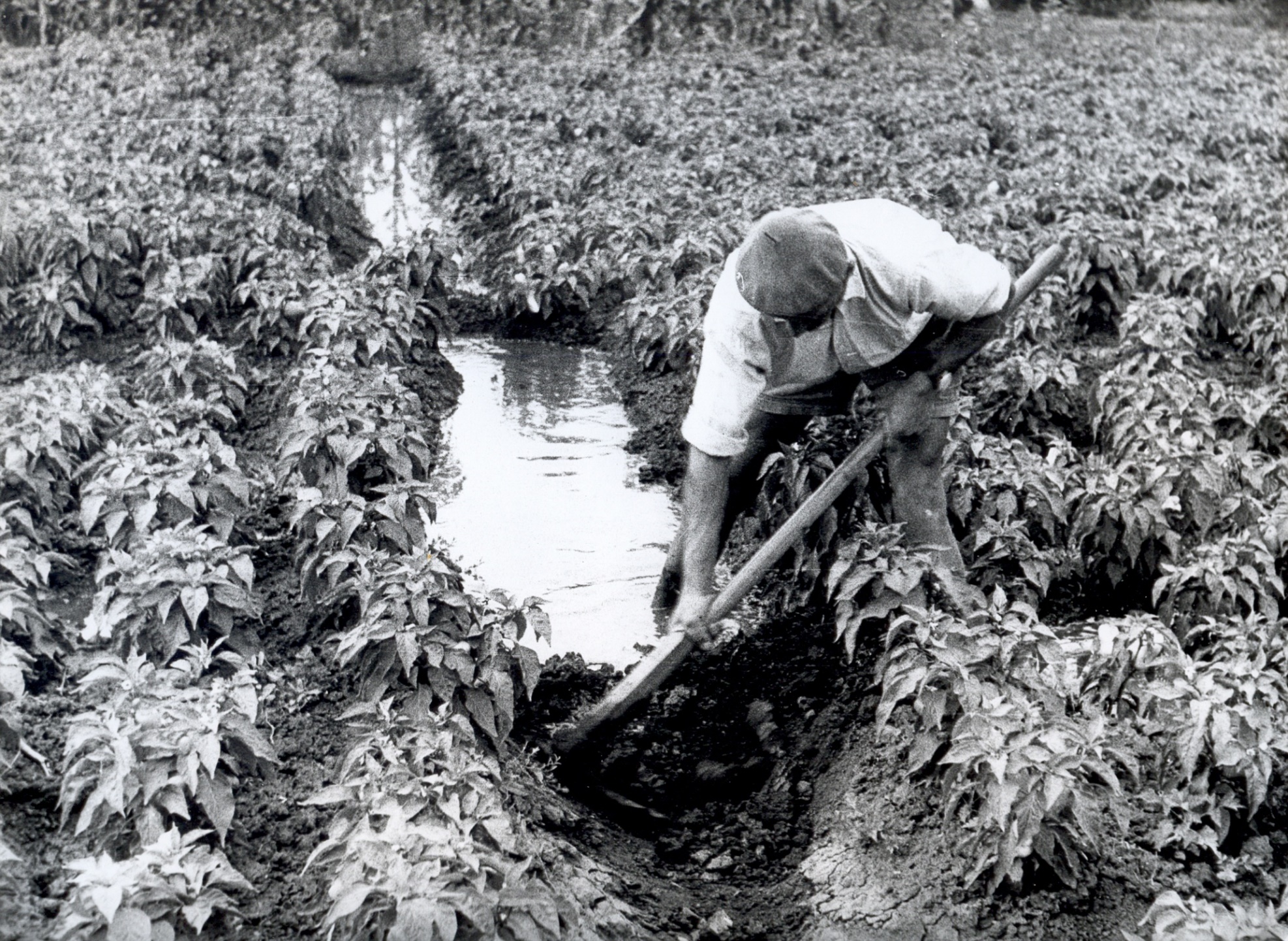 They used a complex production system that allowed them to produce and sell large quantities of vegetables. The Bulgarians worked within a specific production and sales labor organization framework. This form of association disappeared after a while, and they tried to provide labor from their own families or from local wage workers
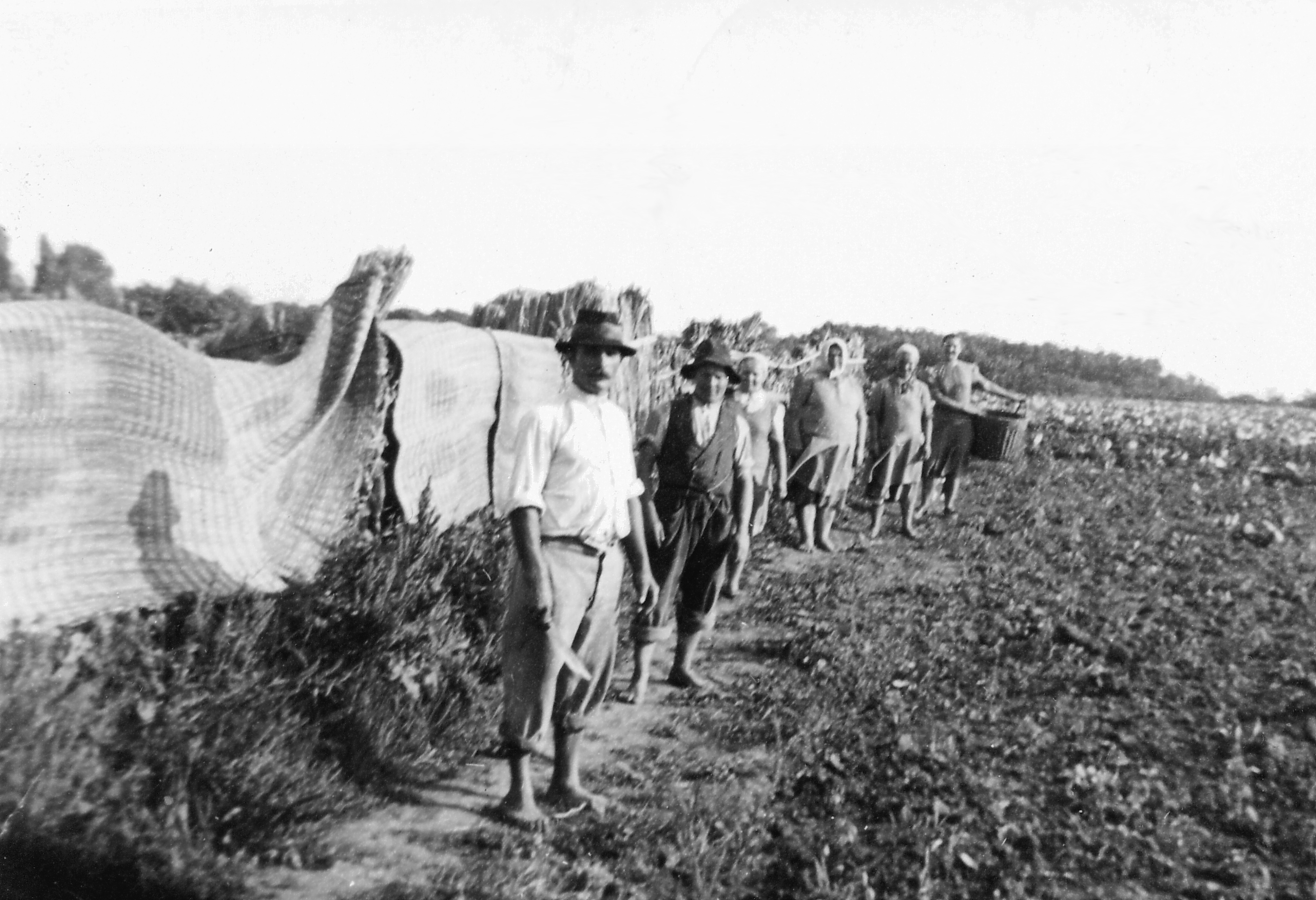 The process and steps of integration into local societies
The Bulgarians who settled in Szentes and the surrounding villages lived almost exclusively in mixed marriages in terms of nationality and religion. They married local Hungarian women instead of Bulgarian ones. It basically determined their quick integration in the local society. They integrated in local families and became parts of their relation systems through marriage and could enjoy its many advantages. The steps of the process that led to the economic integration of the Bulgarians can be outlined with the help of different types of sources. They became land and real estate owners and after a while they sought to take up Hungarian citizenship as well.
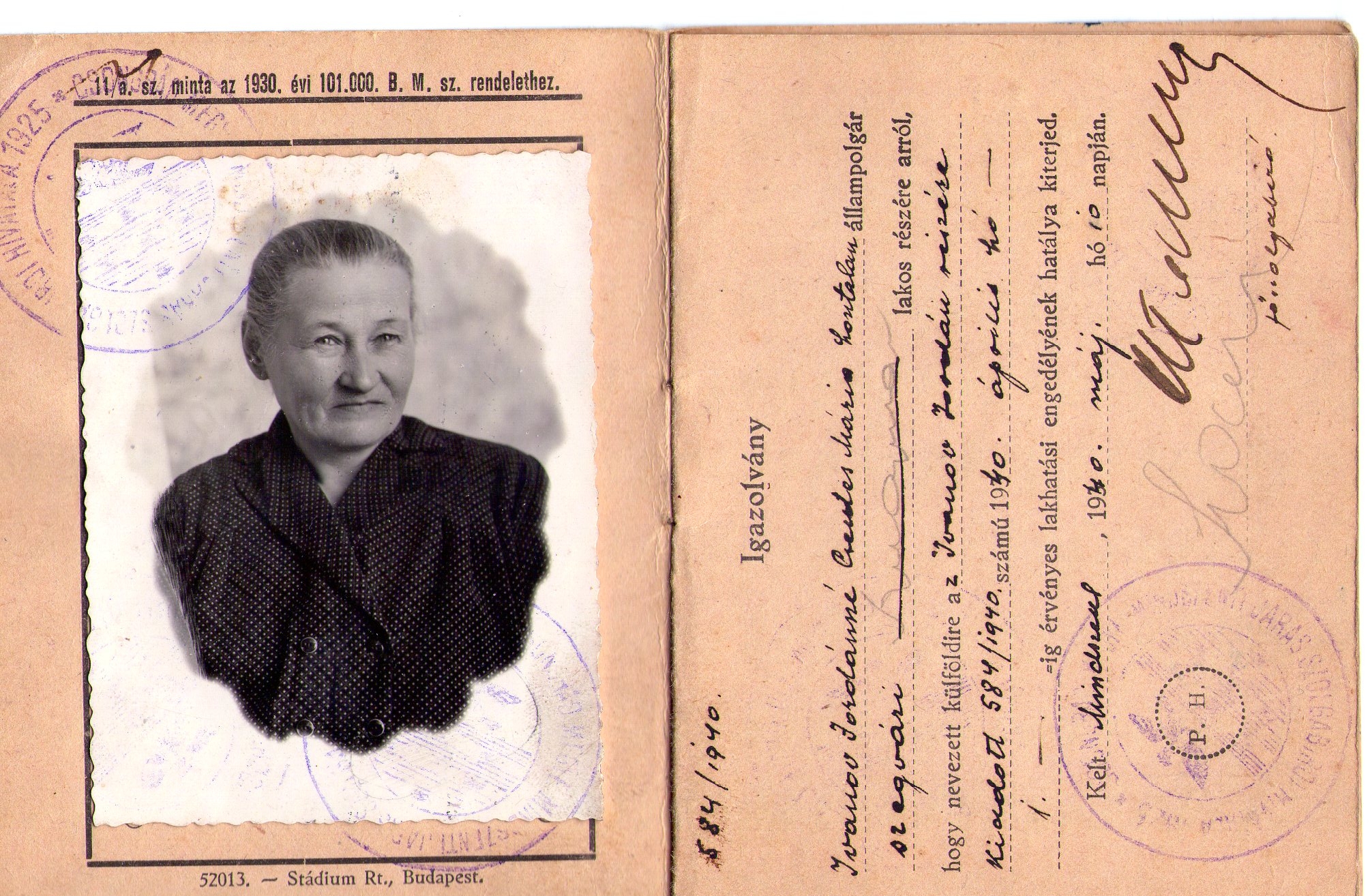 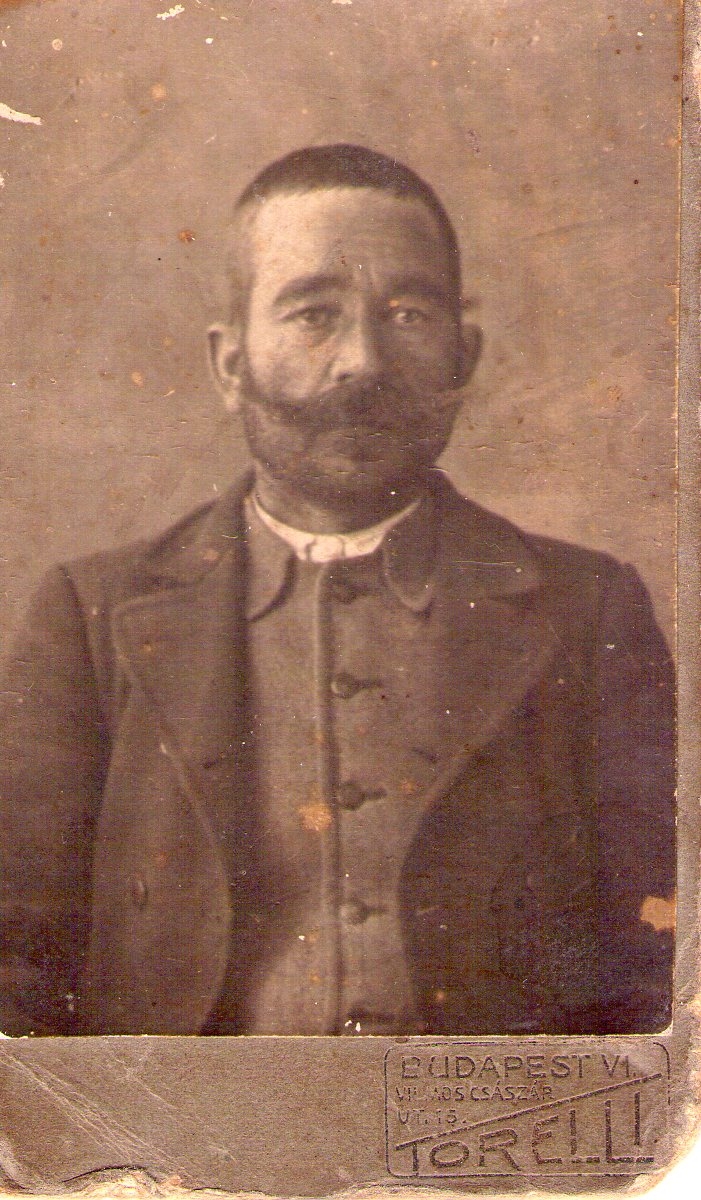 Their children followed the mother's and not the father's religious affiliation, that is, they were baptized Catholic or Calvinist, and not Ortodox. However, there were also exceptions, such as the family of Jordán Ivanov in Szegvár. According to the state registry, the head of the family himself insisted that the children born of the marriage be the followers of the Ortodox Church.
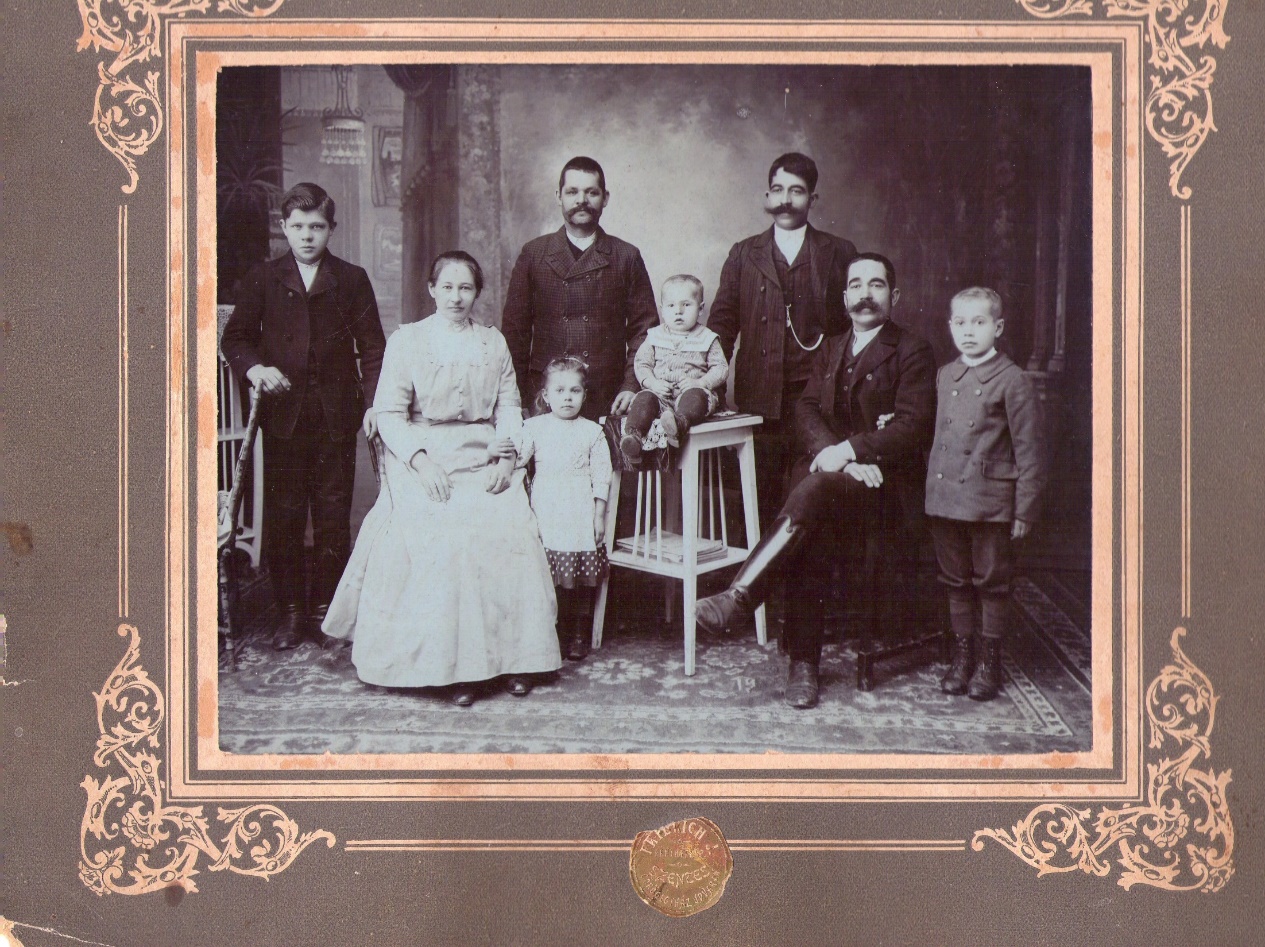 Miklós Nedelkovics, also from Szegvár, was also closely connected to the Orthodox parish of Szentes. His name appears in its registers several times, although with different spellings (Nucolaj Nedelkoviciu, Nedelko Nukoszáj, Nikolae Nedelko, Nikolae Nedelkovics). The Bulgarian market-gardener was 34 when he married the 18-year-old Catholic Terézia Oláh in February 1886. Their children were baptized Orthodox, and their names appear in the registers of the parish of Szentes.
Since the Hungarian language was used almost exclusively in mixed marriages, their children did not speak Bulgarian at all, they learnt only a few Bulgarian words. Only those who worked with their fathers and with other Bulgarian market-gardeners for a longer period of time acquired the native language of the head of the family to some extent.
What principles determined their partner selection? According to archival sources they married primarily into families on the periphery of the local society. Their financial means were quite modest, thus they mostly worked as agricultural wage laborers. They did not have their own land, or if they did, its size did not ensure their livelihood. It was the reason why they married to these families. For the richer peasant families, it was not a perspective to „take in” a stranger with modest financial background.
The Bulgarians could not operate their gardens solely on an ethnic basis, this is why they developed intensive relations with the members of the host communities. They regularly employed agricultural laborers, especially during the period when large quantities of crops had to be harvested and prepared for sale. Some of their wives were among the seasonal workers who they worked with in the gardens. Hard work and precison might have been an important aspect in choosing a partner. The marriage relationships established with agricultural wage workers could be of great advantage to the Bulgarians, since the labor or a part of the labor needed for vegetable-growing could be provided from among the relatives, even on a reciprocal basis. Thus, work relationships basically determined the practice of partner selection.
Marriages made a decisive contribution to the fact that a part of the Bulgarians temporarily staying in the studied settlements settled down permanently. There is no information if any of them moved back to Bulgaria with their Hungarian wives. Peferably they tried to take advantage of the favorable economic opportunities of vegetable-growing in the host communities.
When they arrived in Hungary due to the lack of adequate financial opportunities they could not think of acquiring their own land. It was the reason why they were forced to lease land or work for a certain share of the agricultural products.
According to the descendants, Jordán Ivanov was brought to Hungary by his uncles when he was 8-9 years old. However, according to archival sources he came to Hungary only in 1888, when he was already 16 years old. He was born in Bulgaria on December 19, 1872, in a village called Dzhuljunica, where his parents (Iván Penchu, Dimova Nedelja) lived. He moved to Szegvár in 1901, but in 1903 his name was not yet listed among self-employed gardeners. It is possible that at that time he was still working on the farm of two Bulgarian entrepreneurs, Tódor Nenov or Miklós Tódor. This farm was established on the property of the Károlyi family. On December 3, 1904, he married a local woman, Mária Csentes, whose family earned their living as day laborers. In 1920, when the Szegvár prefectural office made a report on the foreign citizens staying in the village, the Ivanov family still lived in the same household with the wife's parents, but by that time the Bulgarian market gardener had already had his own land of 0.24 hectares. He had further increased his property to 1.6 hectares by 1935, which indicates his gradual financial growth.  He obviously followed the strategy that seemed to be common among the members of the Hungarian peasant society, to invest the income from gardening in the purchase of land. (Mód 2012: 19–21)
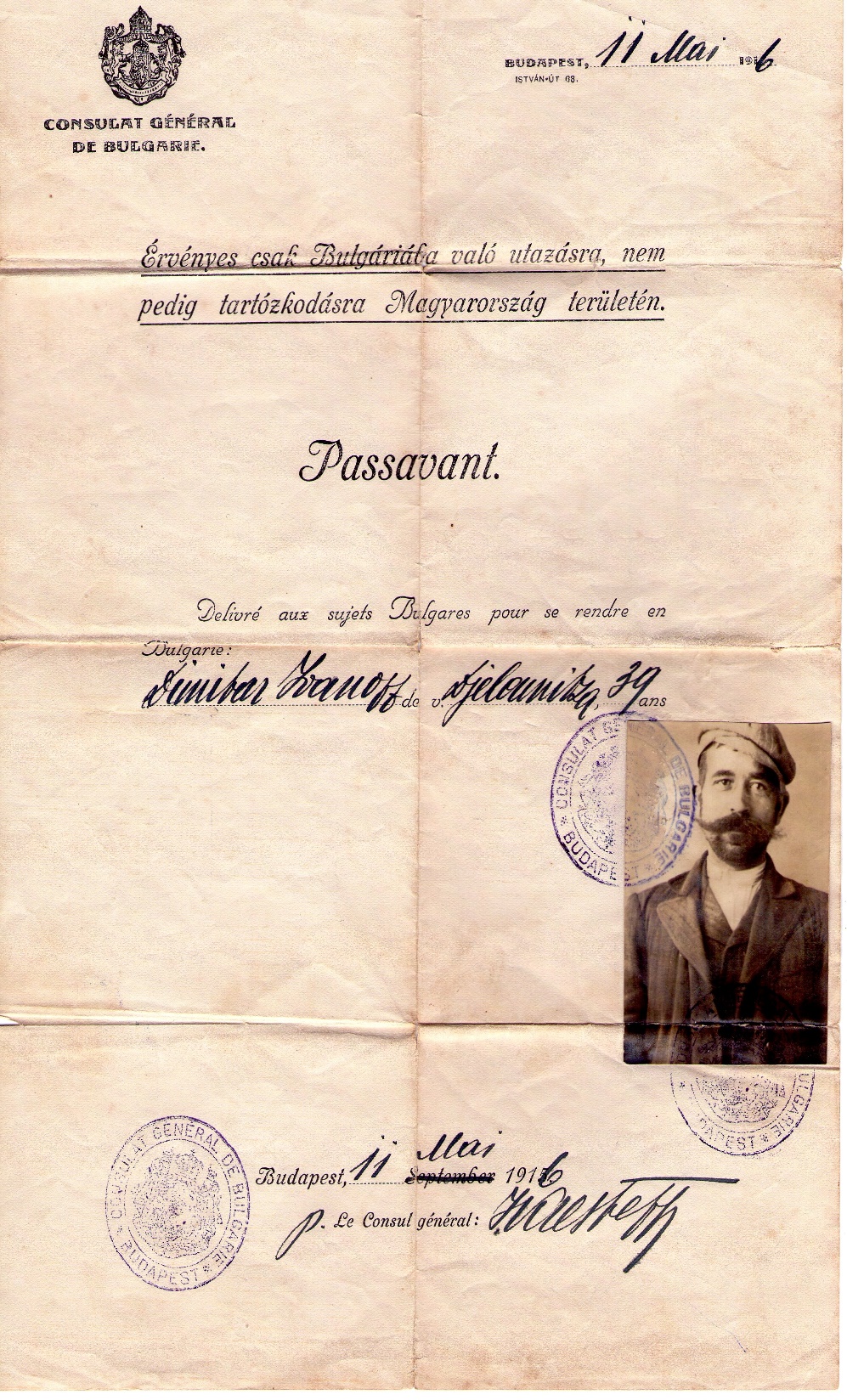 The next stage in the process of integration into the local society was when they took up Hungarian citizenship. Thanks to this, the decrees issued either by the host or the home countries did not affect them and they could not be forced to move back to their place of birth. Family members could obtain Hungarian citizenship if the head of the family also had this status. It was certainly an important motivating factor for the gardeners. Miklós Nedelkovics with his wife and children, obtained Hungarian citizenship through naturalization. To obtain Hungarian citizenship they had to meet different conditions: prior to submitting the application, they had to stay in Hungary for five years and had to pay taxes, they had to be included in the bonds of one of the settlements, and had to have impeccable behavior.
The Ministry of the Interior issued a naturalization certificate for the family on June 21, 1912, which could take effect if they took the citizenship oath within a year. If they failed to do it, then the official document lost its effect. Miklós Nedelkovics took the oath in the presence of the competent authorities on July 20, thus he and his family officially received Hungarian citizenship. Several Bulgarians living in Szegvár followed their example and initiated the procedure during the 1930s. The first step was to submit an application to the local authorities in order to be included in the settlement. These documents precisely recorded the data required for obtaining citizenship, e.g.: how long they had been staying and paying taxes in the settlement and how much property they had had. They also indicated when they had got married and who they had been married to as well as how many children they had had.
The first Hungarian gardener (Ferenc Czibulya) who adapted the new method
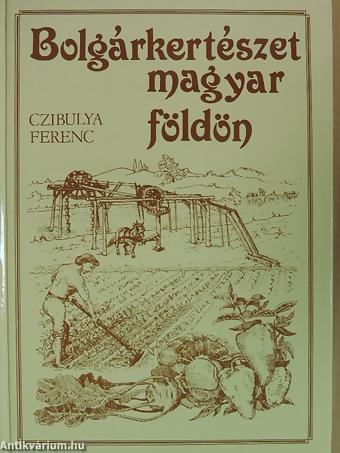 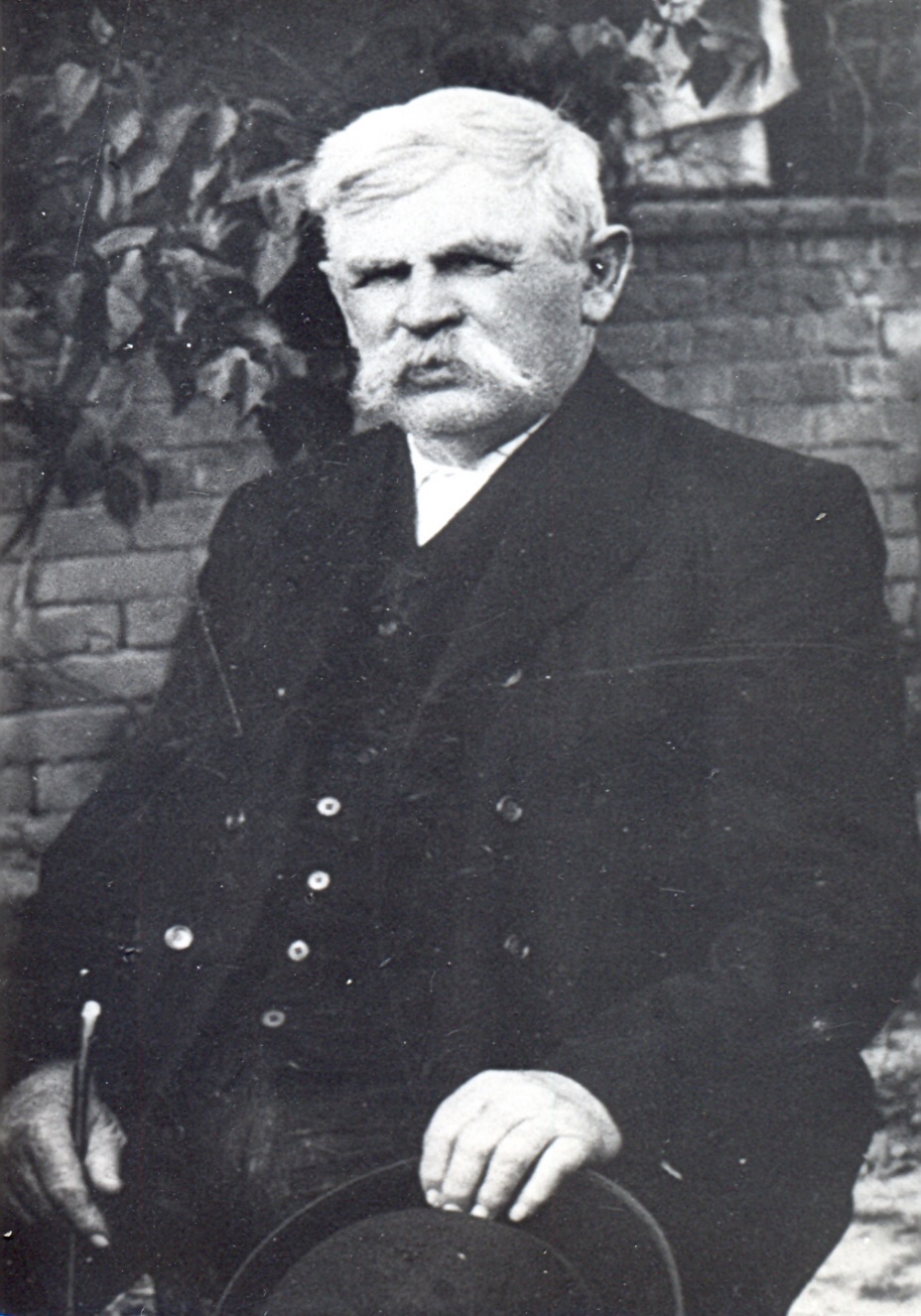 The first Hungarian gardeners
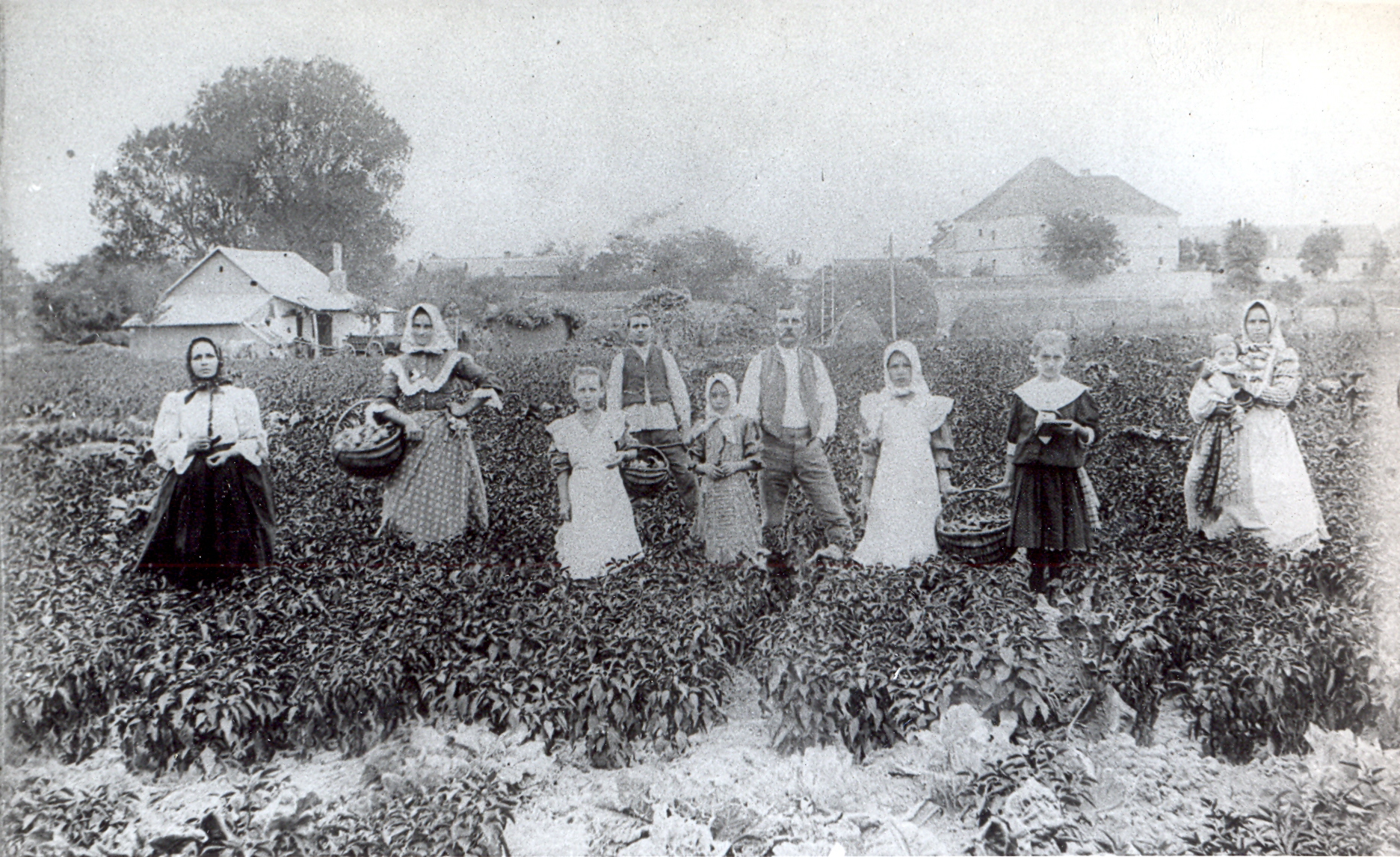 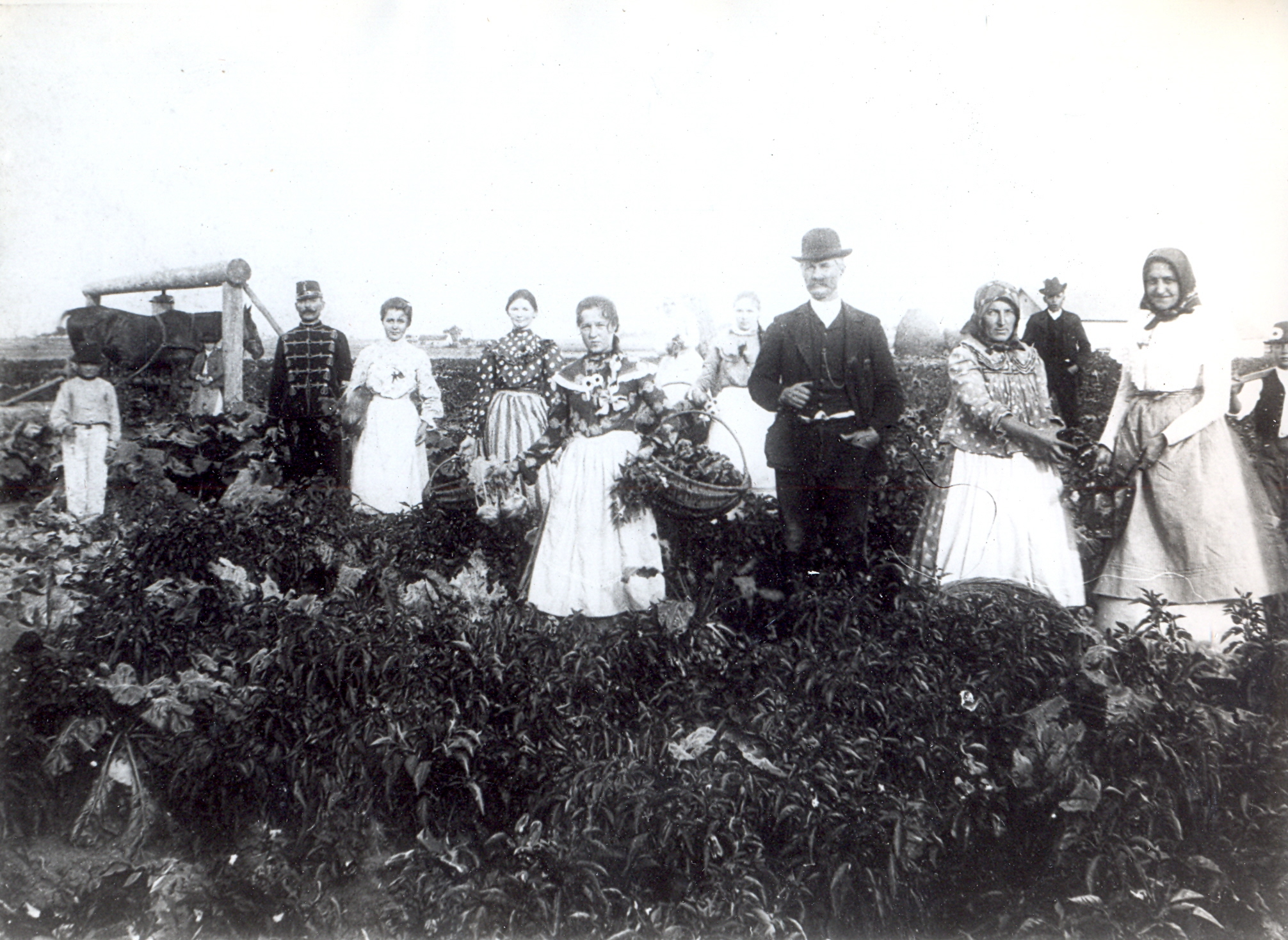 Péter Szalva, agricultural expert specialized on vegetable breeding and his parents
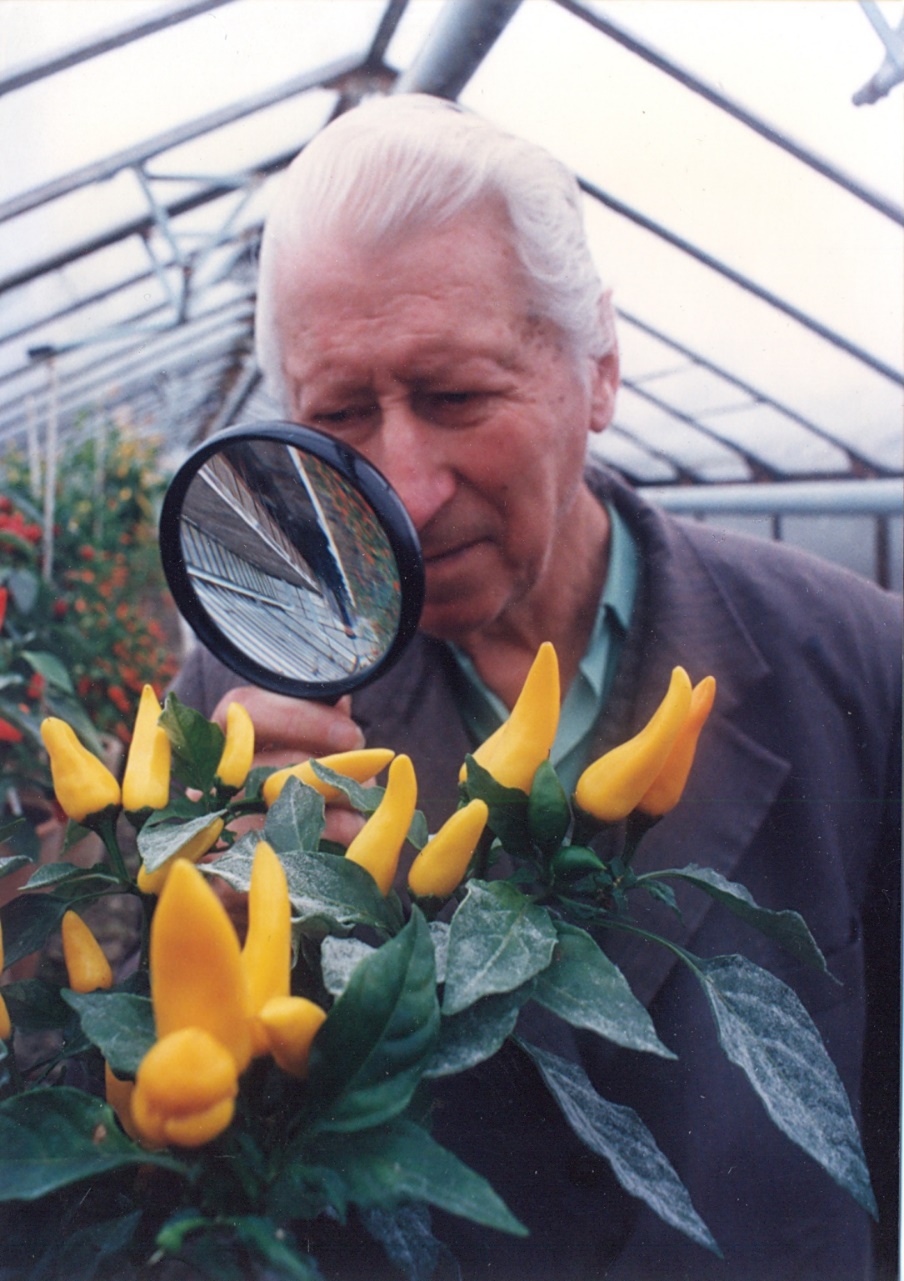 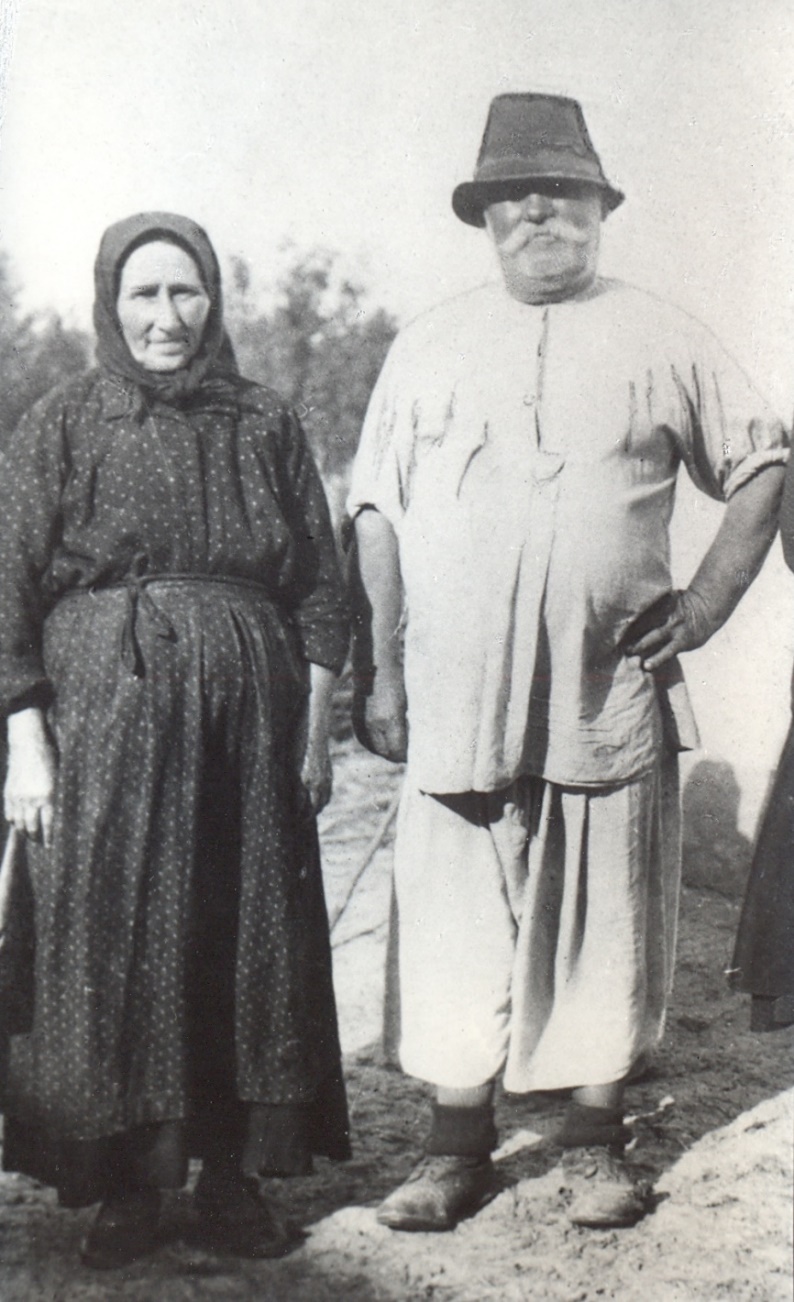 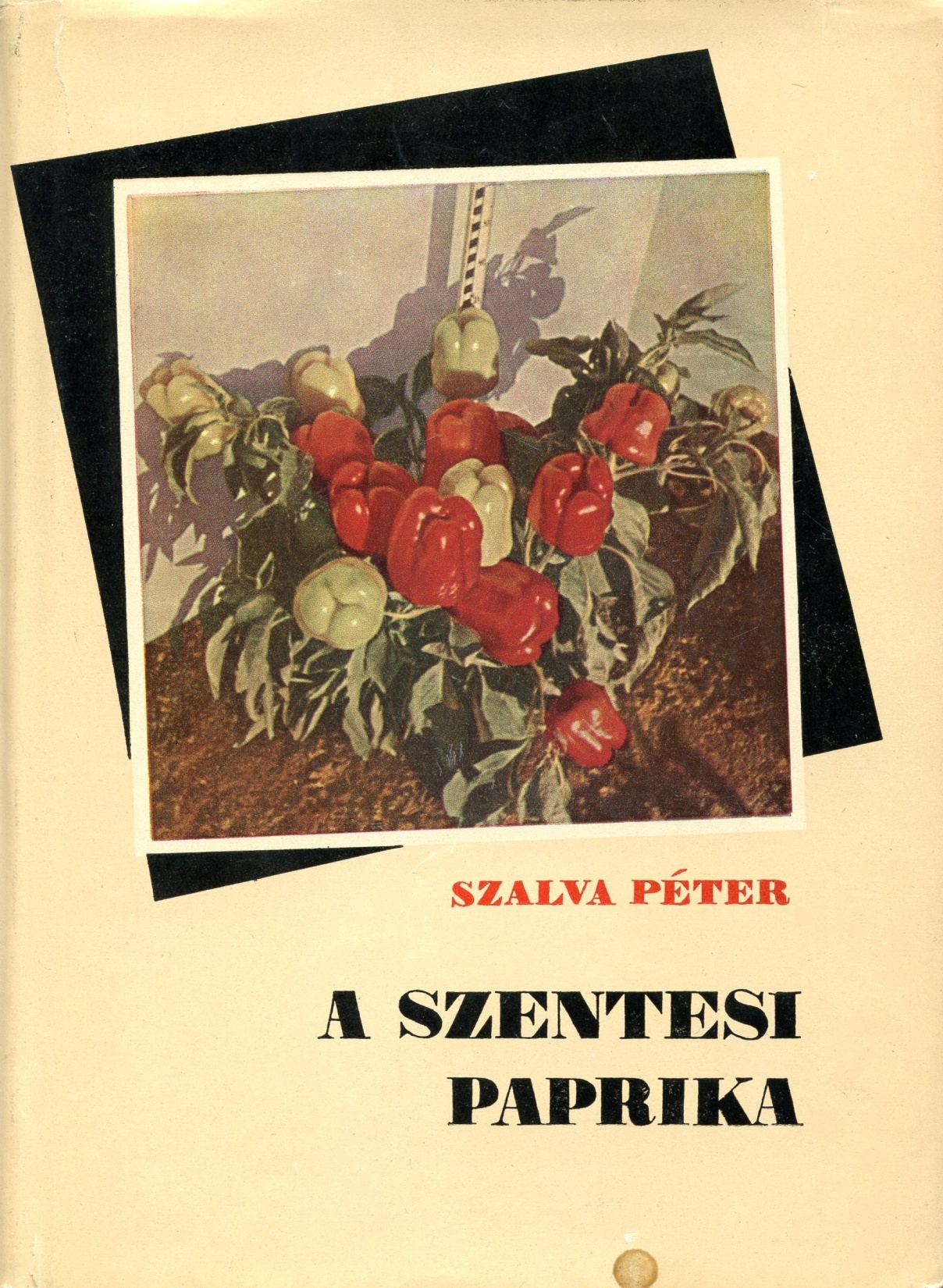 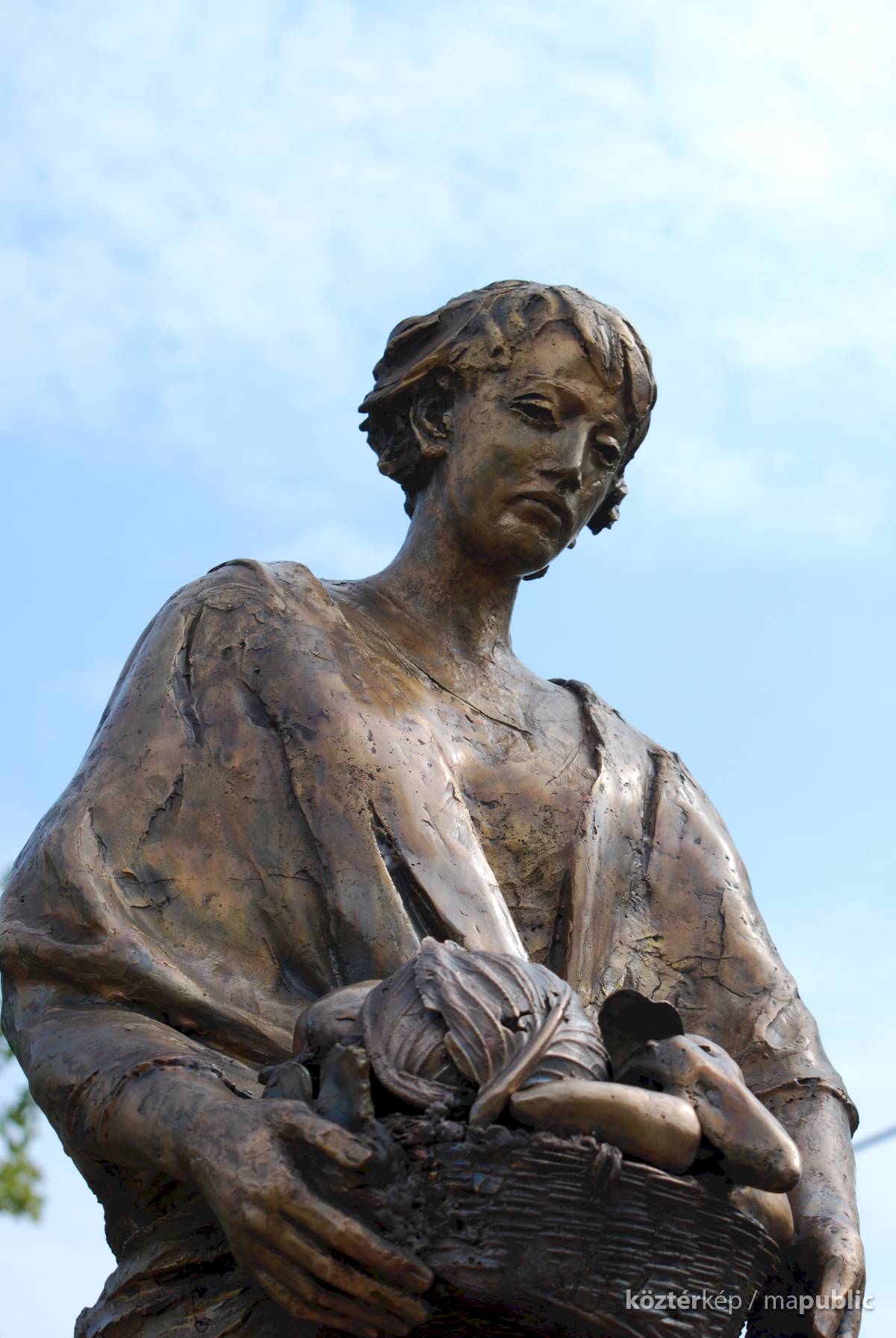 Heritagization process
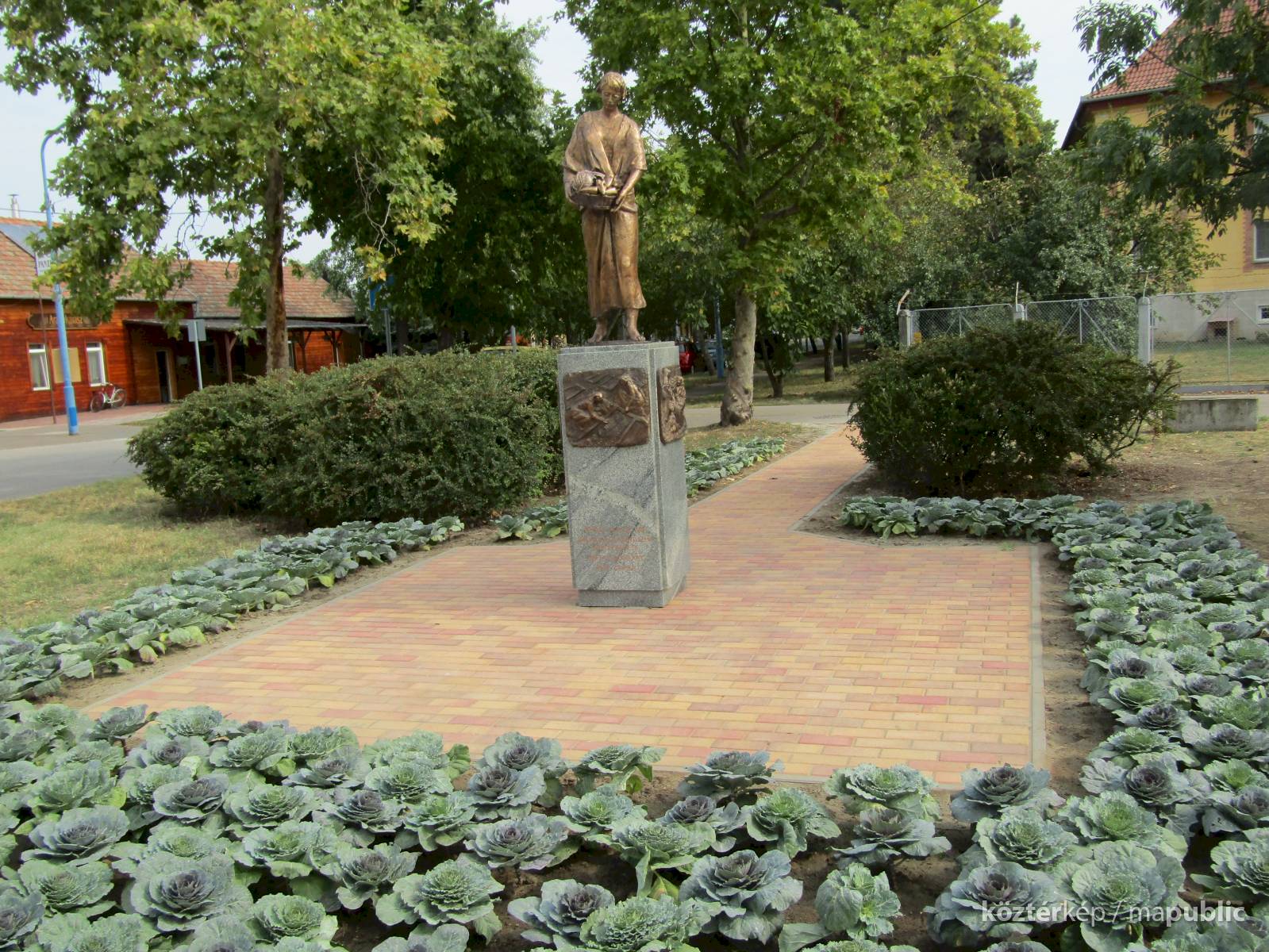 The presentation tried to interpret the integration of the members of a specific occupational group in the host society in a historical context. Due to the temporal distance it is difficult to grasp the motivations and decisions behind their settling down, nonetheless, by analyzing the sources explored during the research, specific migration life paths can be establish. The Bulgarian market-gardeners who settled permanently in the studied settlements can be characterized by these migration life paths.

Most of the Bulgarian gardeners returned to the home communities when the agricultural production stopped. They represented the group that was involved in periodic or circular migration. The steps of the process that led to the  integration of the Bulgarians can be outlined with the help of different types of sources. Its final result was that in given settlements they became land and real estate owners, who, after a while, sought to obtain Hungarian citizenship as well.